Space Debris DeorbiterCalifornia State University, Los AngelesDepartment of Mechanical EngineeringMay 6, 2021
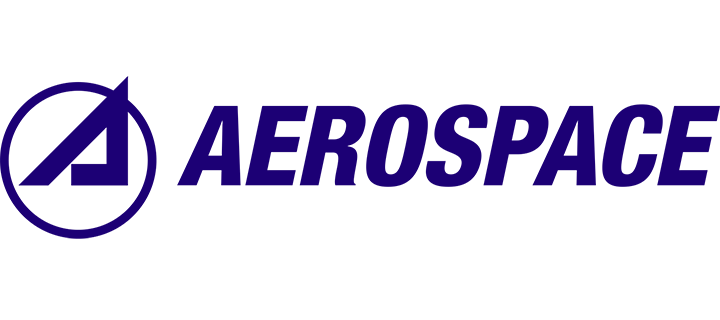 Edgar Herrera
Sponsor

Ted Nye
Advisor
James Cook
Maya Horii
Jasmine Lopez-Gutierrez
Gustavo Munoz
Victor Ramirez
Emily Silva
1
Agenda
Introduction/Background                                                 Emily
System Engineering/Overview                                         Maya
Spacecraft                                                                           Victor
Debris Capture System                                                     James
Deorbit System                                                              Gustavo
Propulsion System                                                         Jasmine
Conclusion                                                                           Emily
2
Environment in space
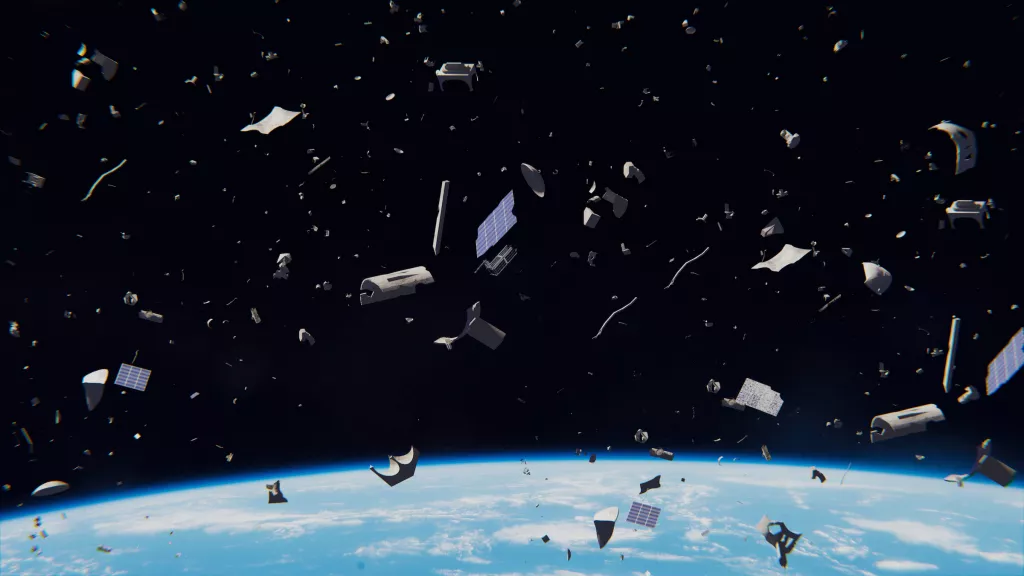 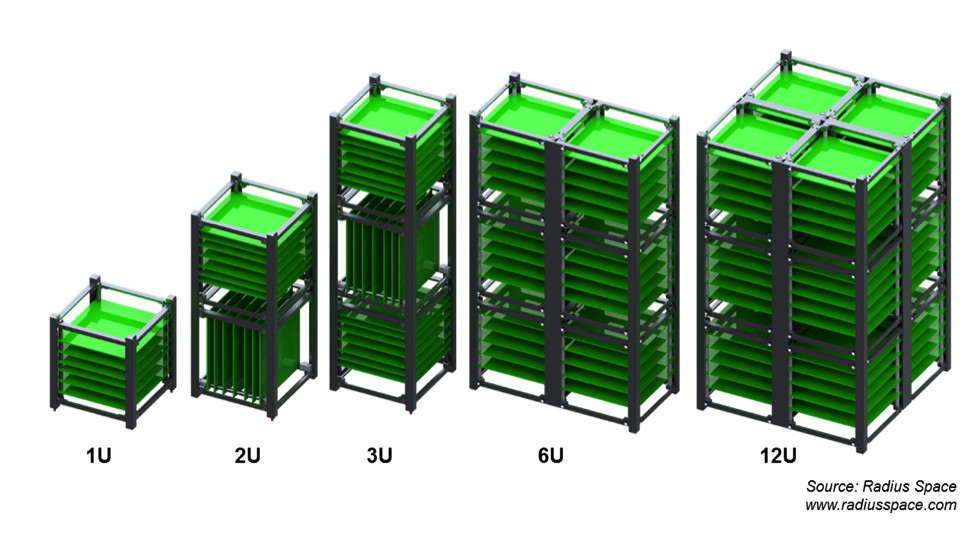 Illustration of Debris
Illustration of Small Satellite Configurations
Sources: Live Science and talk Satellite
3
Over 20,000 pieces of debris in low Earth orbit (LEO)
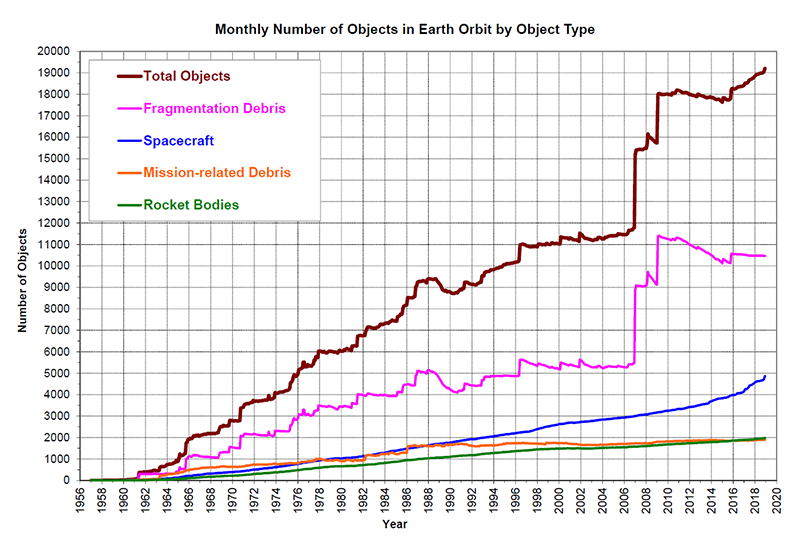 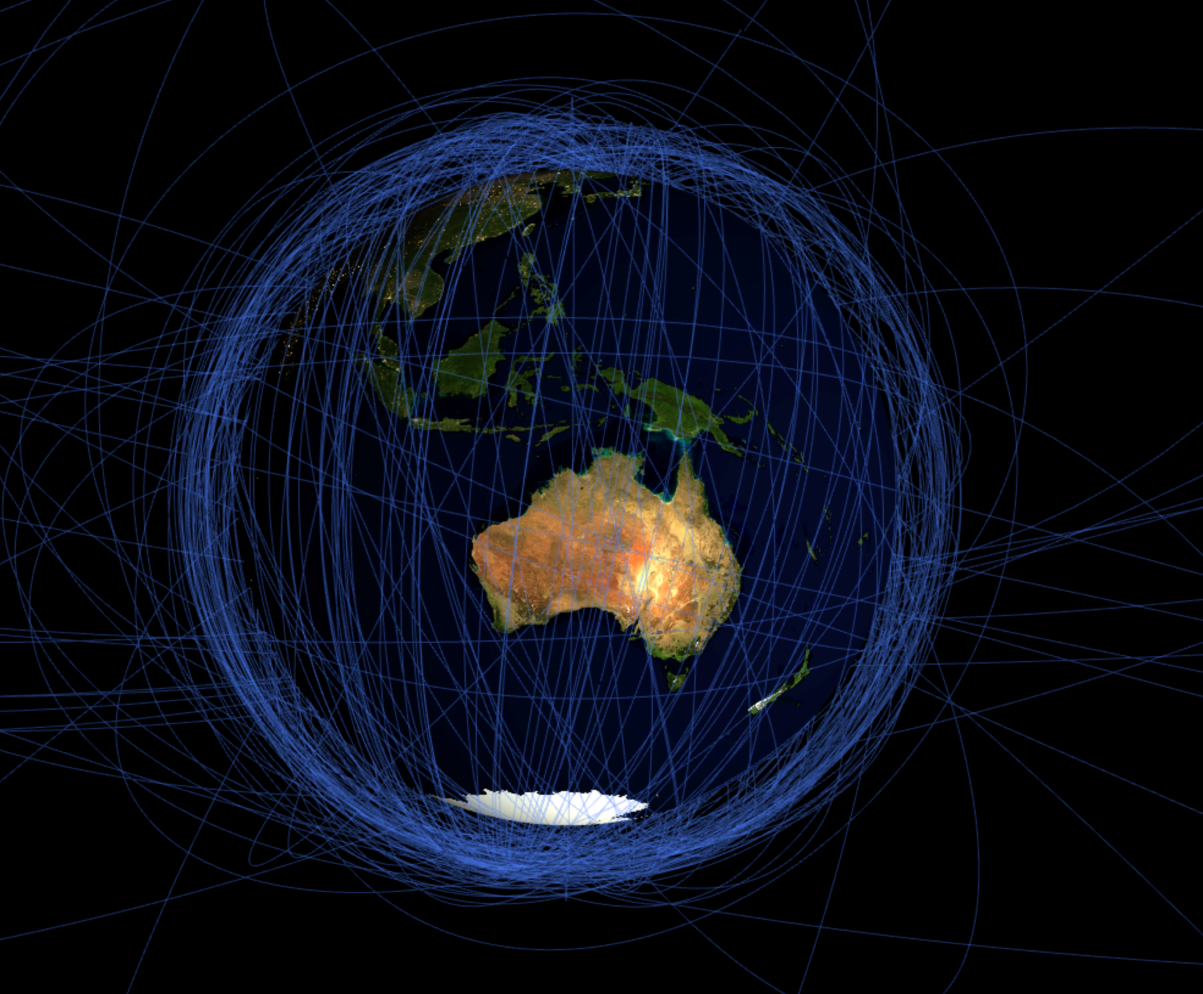 20000
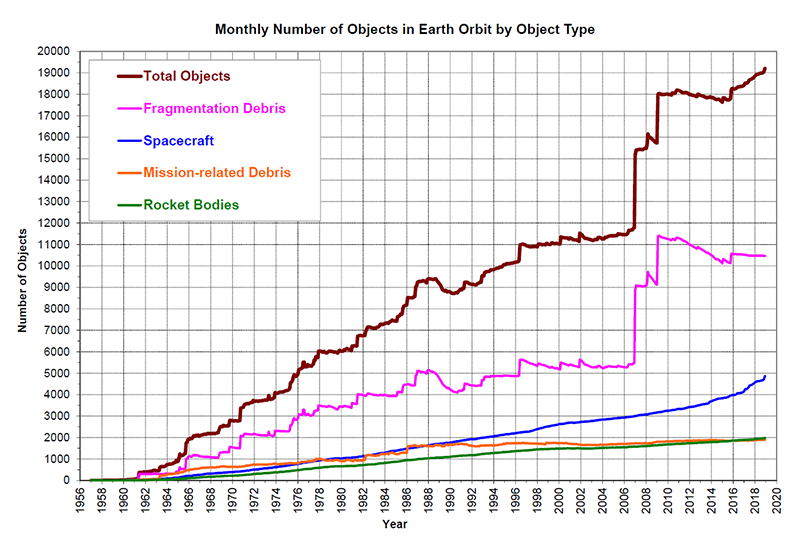 Iridium-Cosmos Collision
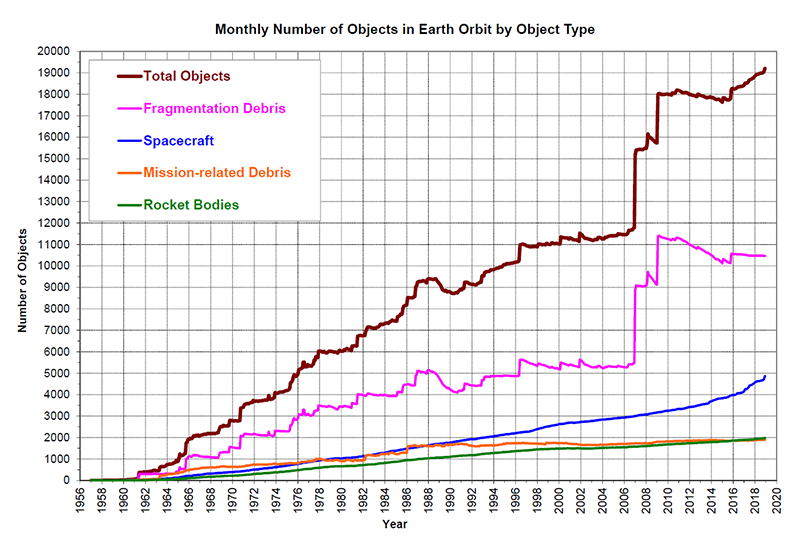 Anti-Satellite Test
15000
Number of Objects
10000
5000
0
1980
1970
1990
2020
1960
2010
2000
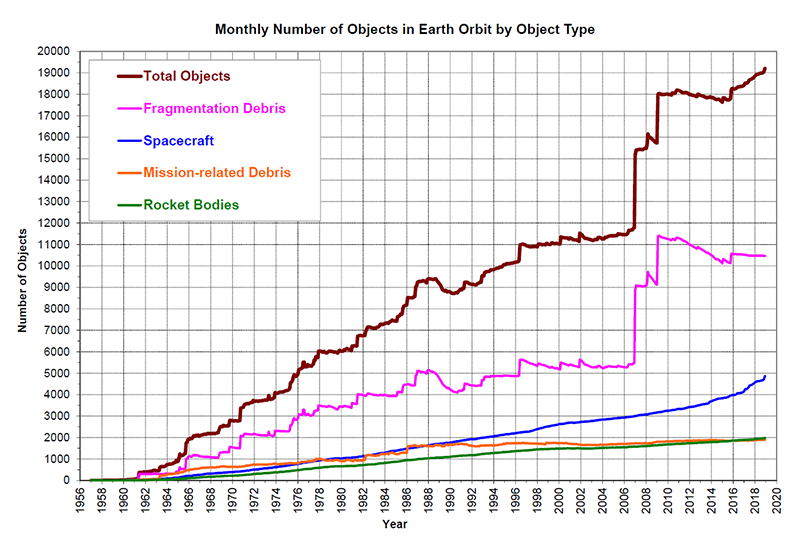 Year
Illustration of Debris Orbits
Number of Objects in LEO Larger Than 10cm
Sources: Stuff in Space and NASA
4
[Speaker Notes: NASA LEGEND Model: https://orbitaldebris.jsc.nasa.gov/modeling/legend.html]
Objective
To develop a small satellite (SmallSat) that is capable of capturing and deorbiting debris from low Earth orbit
5
Requirements were met except for one
6
[Speaker Notes: Am I supposed to leave the ESPA class requirements? Do I add derived requirements
https://www.unoosa.org/documents/pdf/spacelaw/sd/IADC-2002-01-IADC-Space_Debris-Guidelines-Revision1.pdf]
Agenda
Introduction/Background                                                 Emily
System Engineering/Overview                                         Maya
Spacecraft                                                                           Victor
Debris Capture System                                                     James
Deorbit System                                                              Gustavo
Propulsion System                                                         Jasmine
Conclusion                                                                           Emily
7
Most Debris in 700-1000km Altitude, 30-90° Inclinations
End of LEO
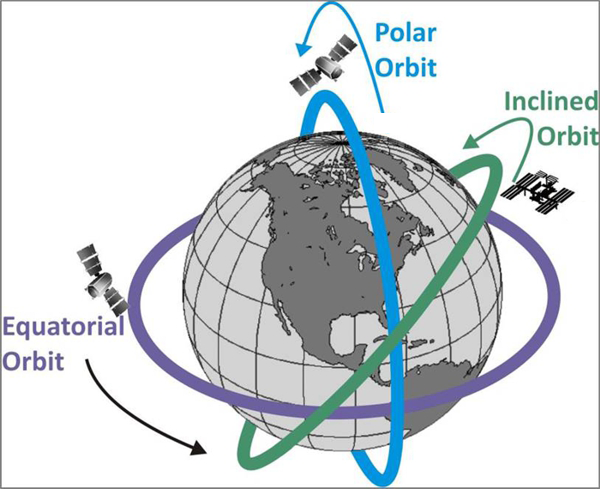 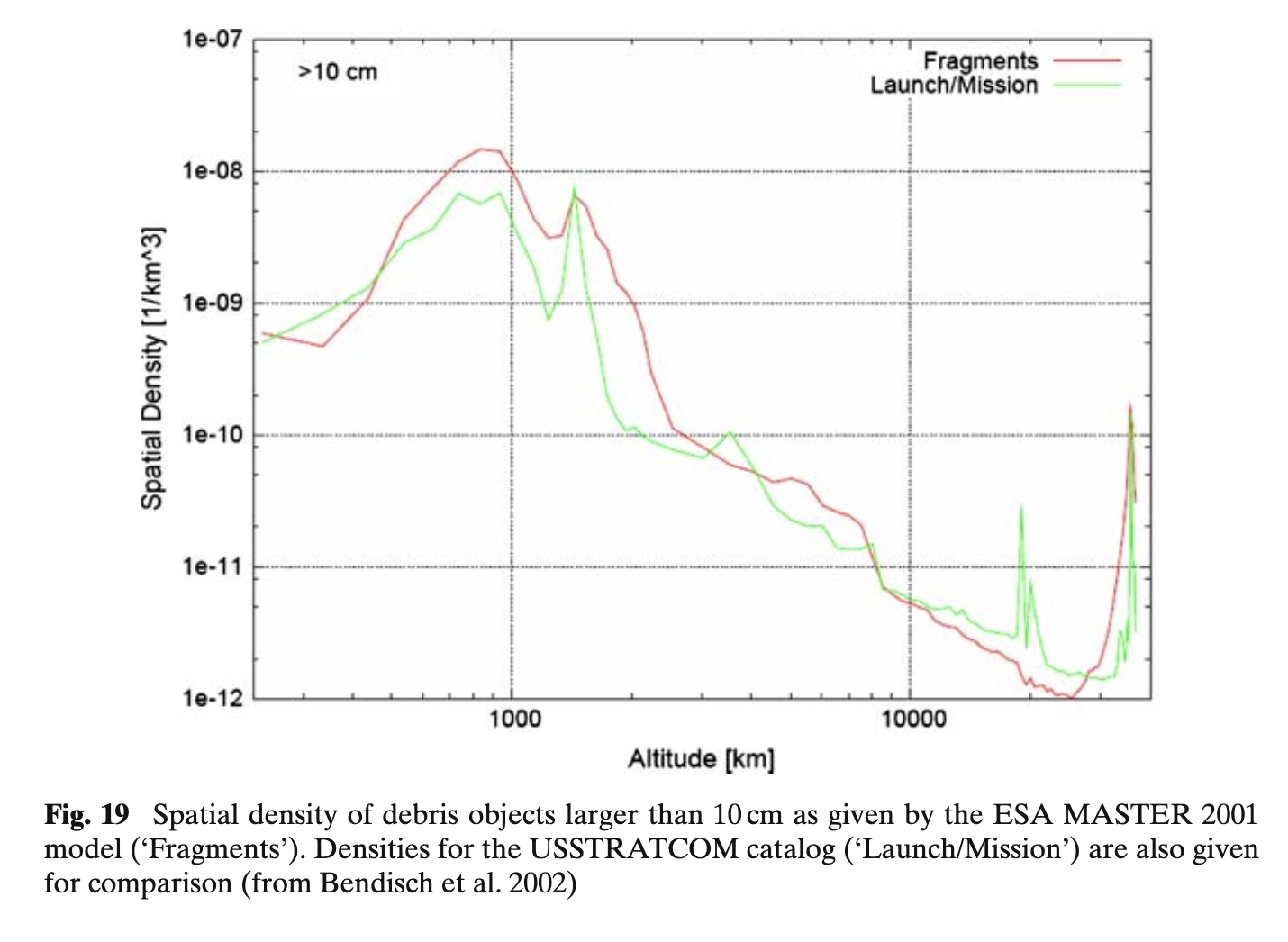 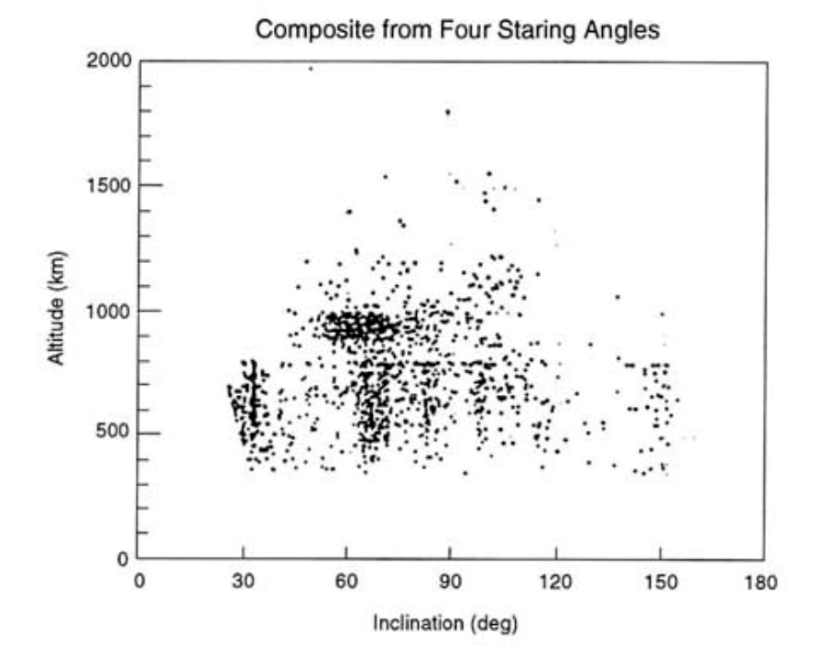 Altitude (km)
Inclination (°)
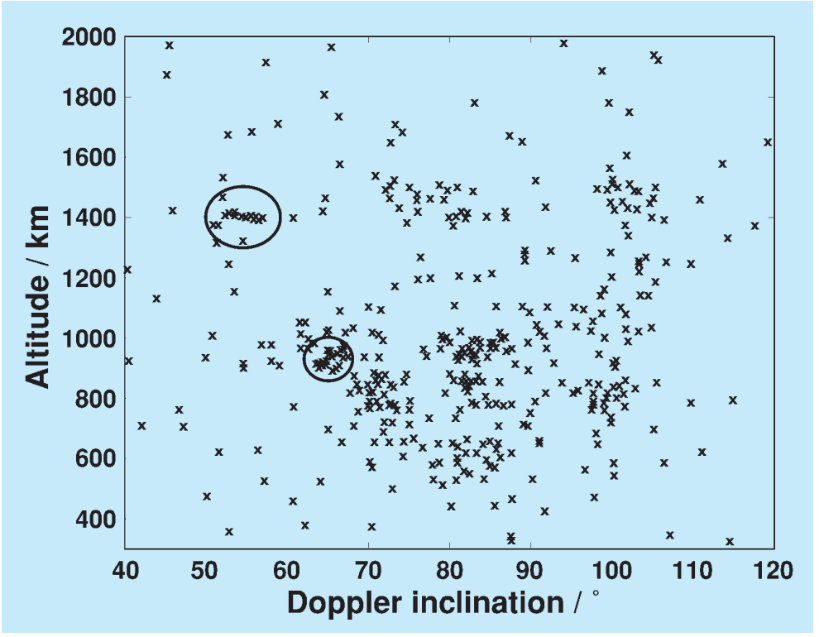 Altitude (km)
2000
Debris Distribution by Altitude
(T. Schildknecht, January 2007)
Debris Distribution by Orbit Inclination 
(National Academy Press, 1995) (D. Mehrholz et. al, February 2002)
Inclination (°)
8
[Speaker Notes: Mass and AMR distributions also in 11-20-2020, inclinations ones w links from 10-30-2020

T. Schildknecht, “Optical surveys for space debris,” The Astronomy and Astrophysics Review, vol 14, pp. 41-111, January 2007.
[4] “Orbital Debris: A Technical Assessment,” National Academy Press, Washington D.C., 1995.
[5] D. Mehrholz et. al, “Detecting, Tracking and Imaging Space Debris,” EESA Bulletin, vol 109, pp. 128-134, February 2002.]
Mission Overview
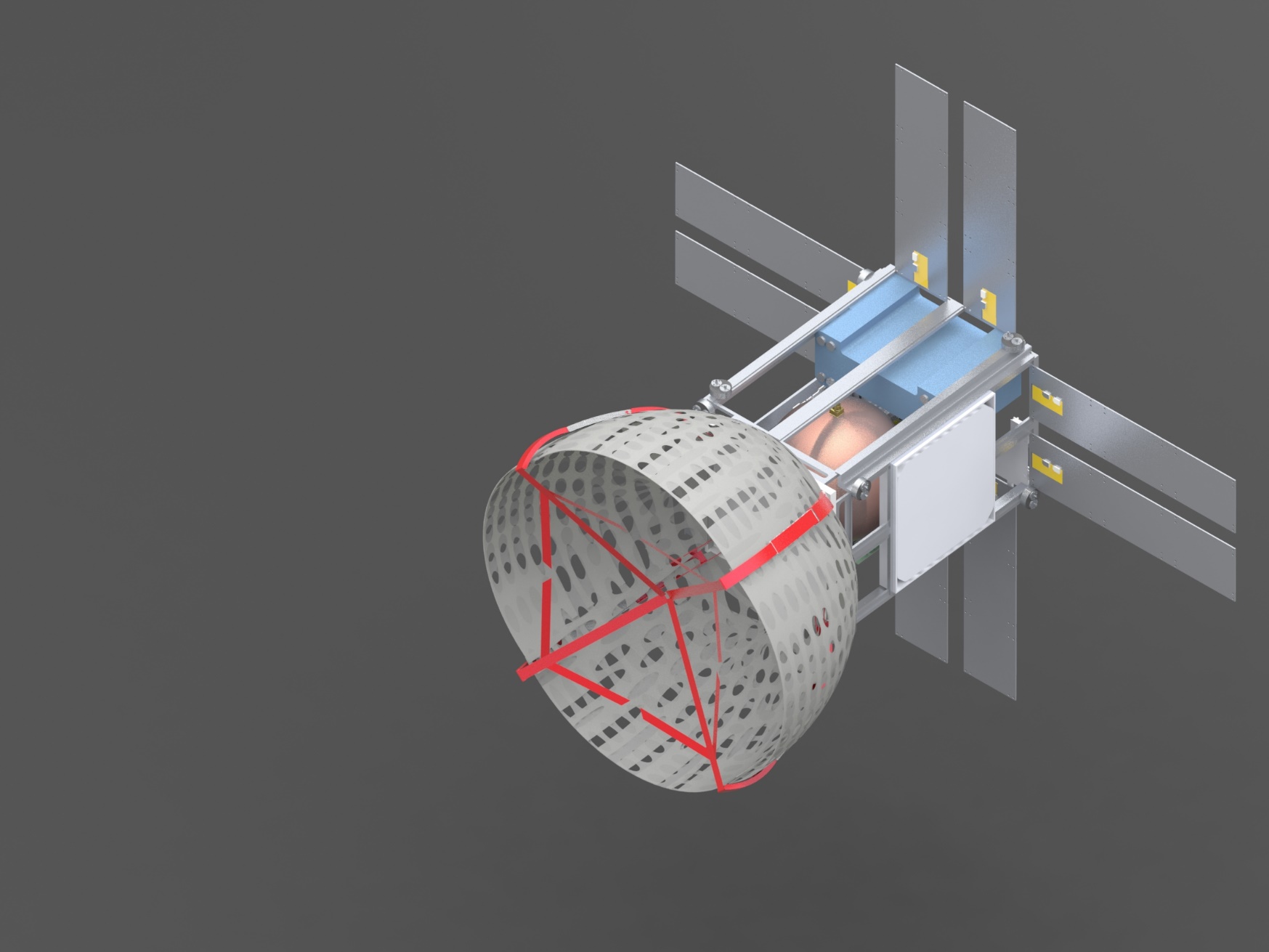 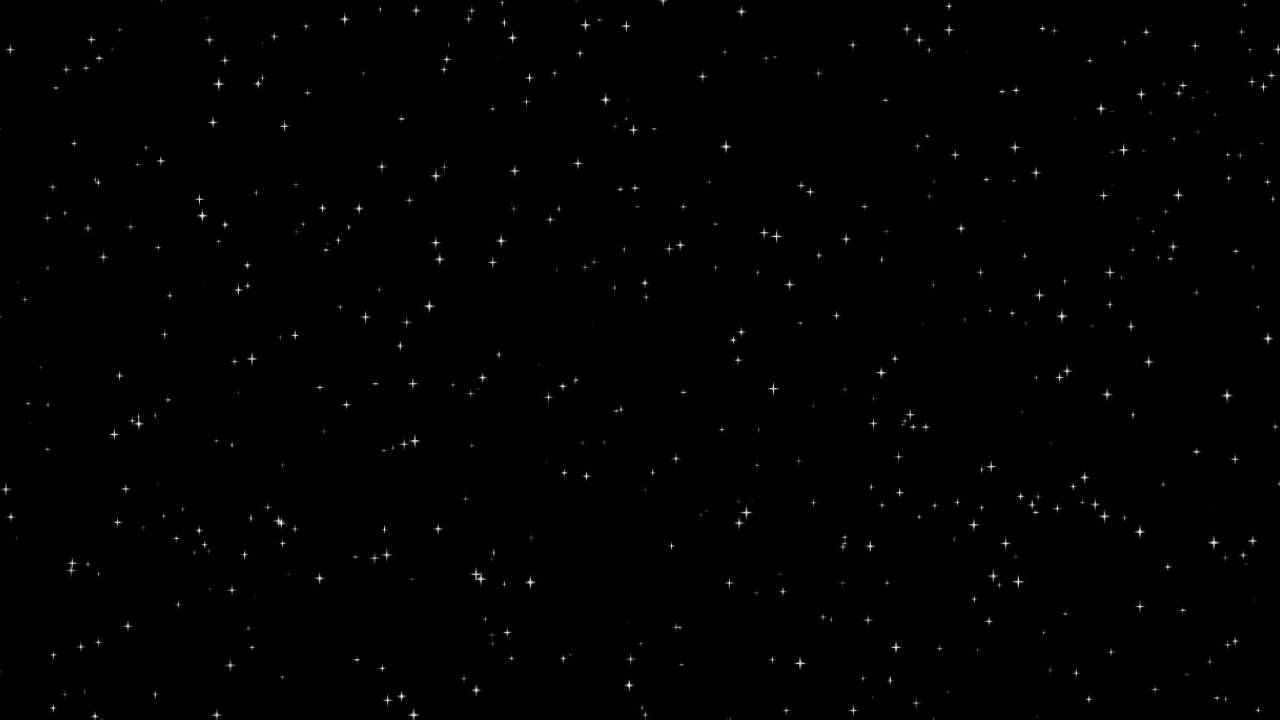 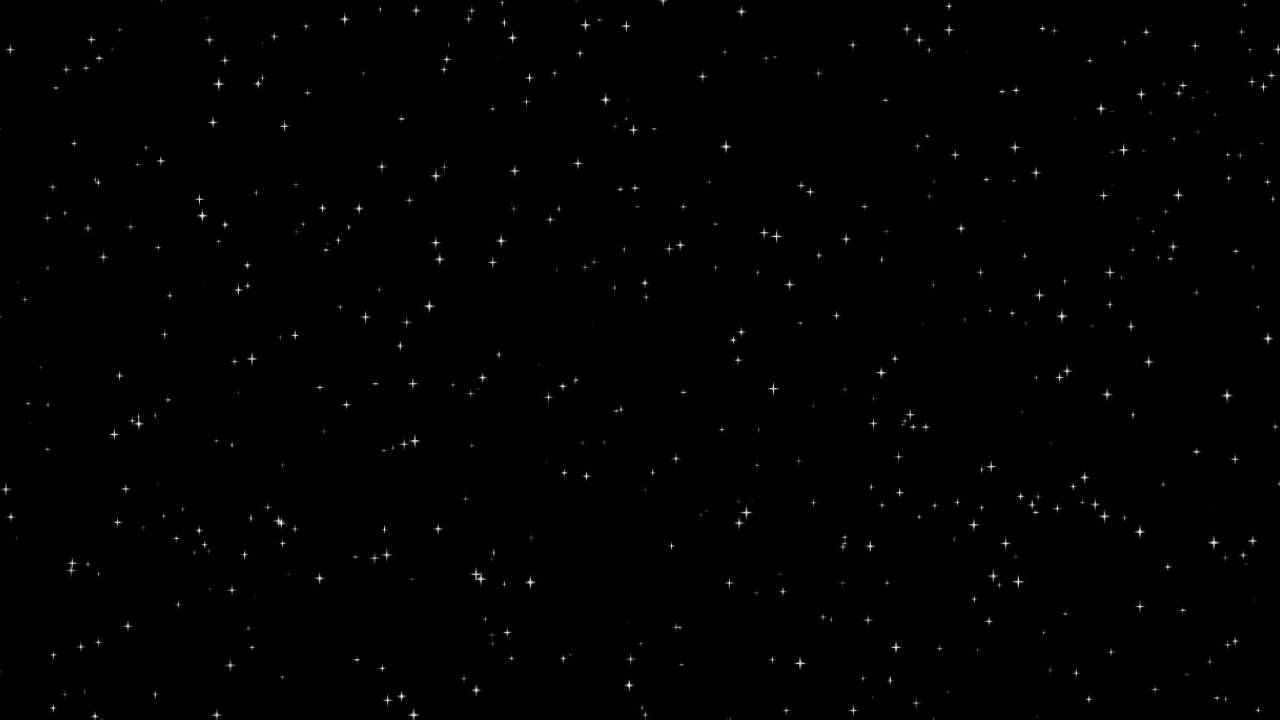 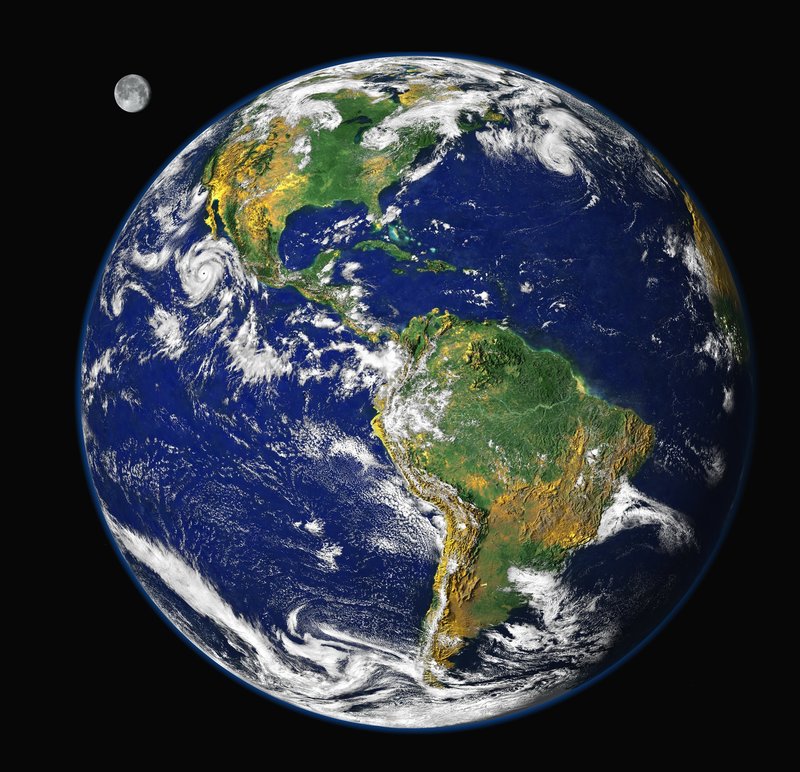 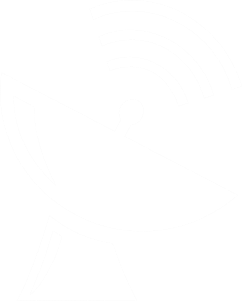 Debris Capture Satellite
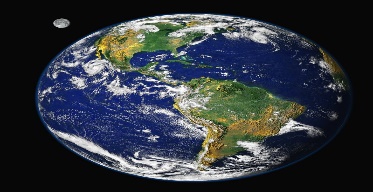 Ground Communications Receiver
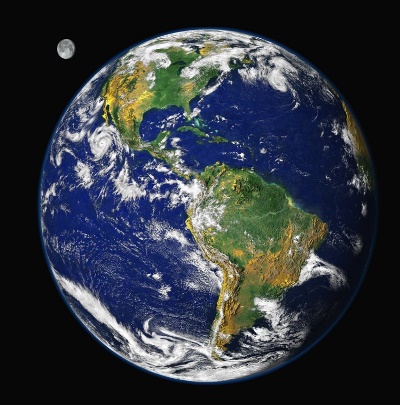 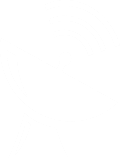 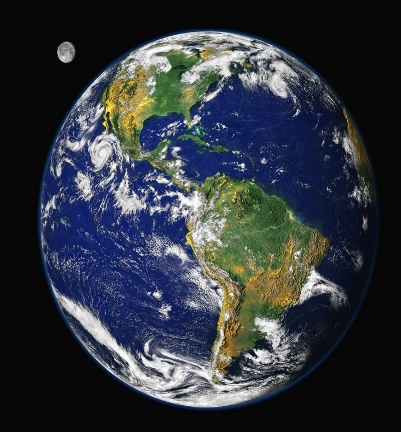 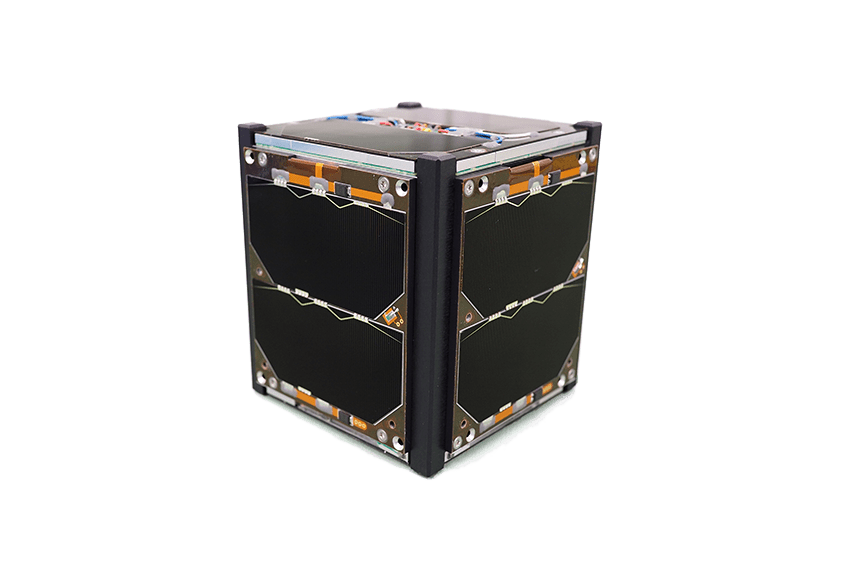 Debris
9
Concept of Operations
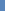 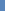 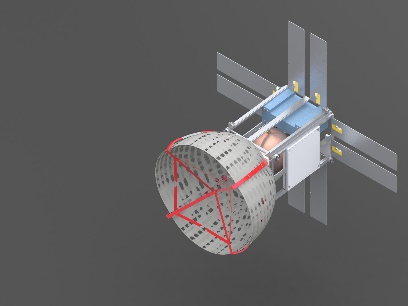 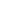 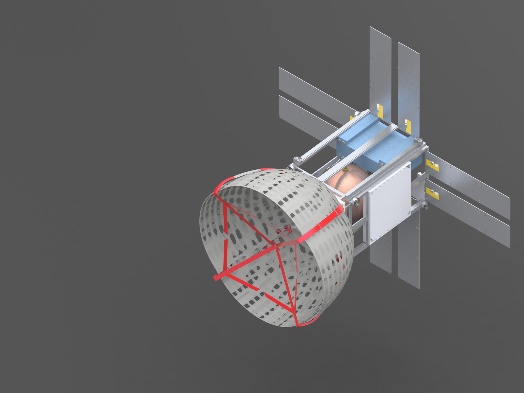 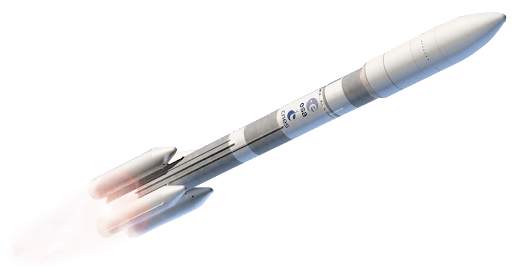 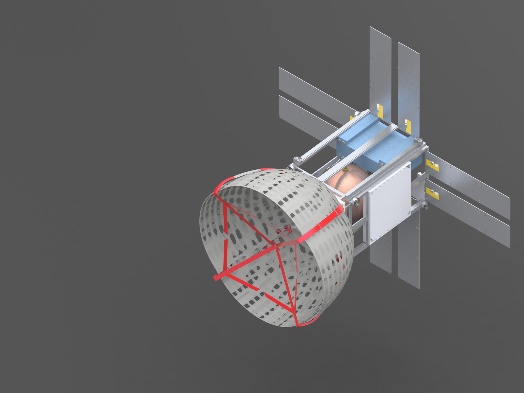 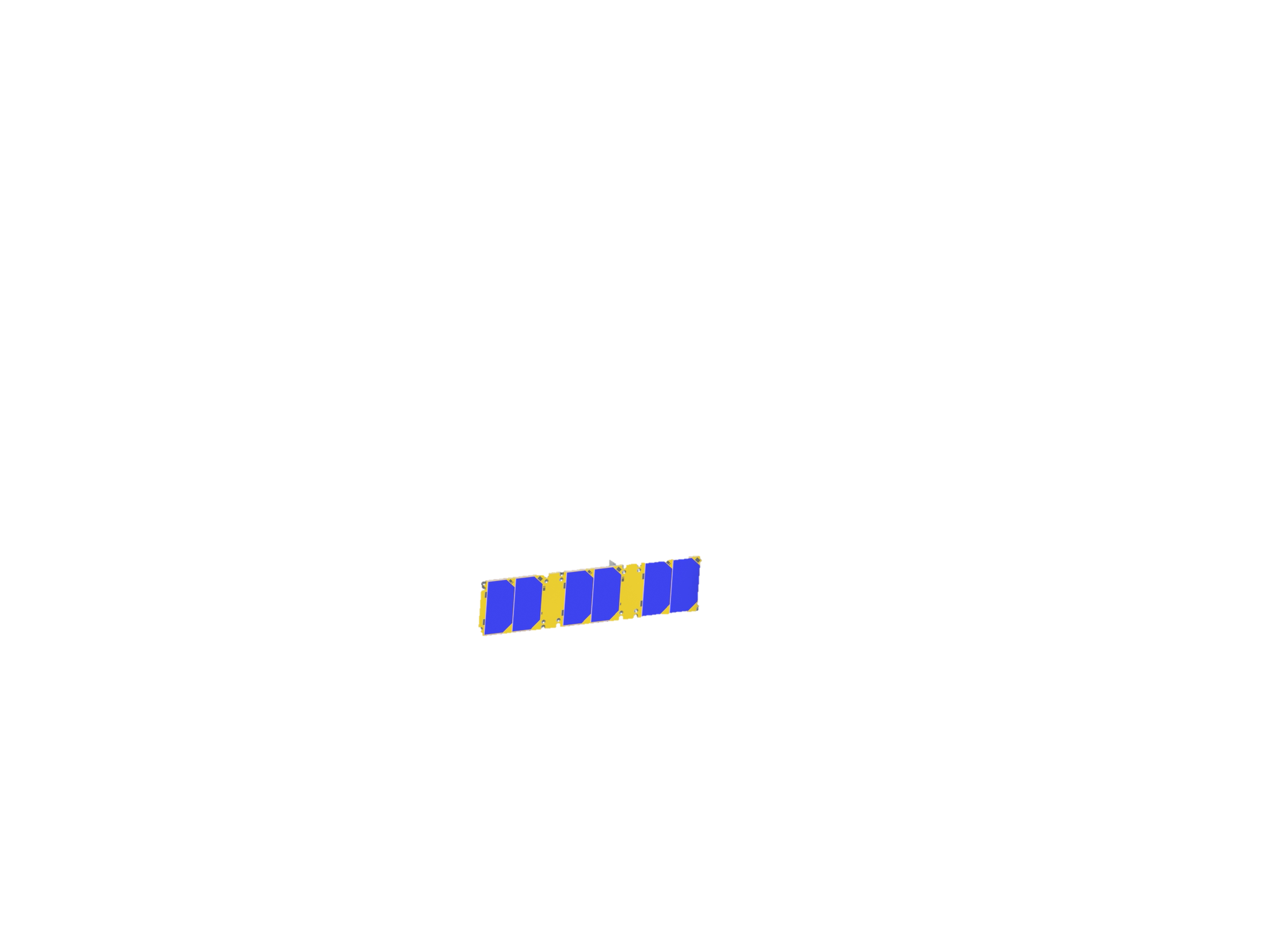 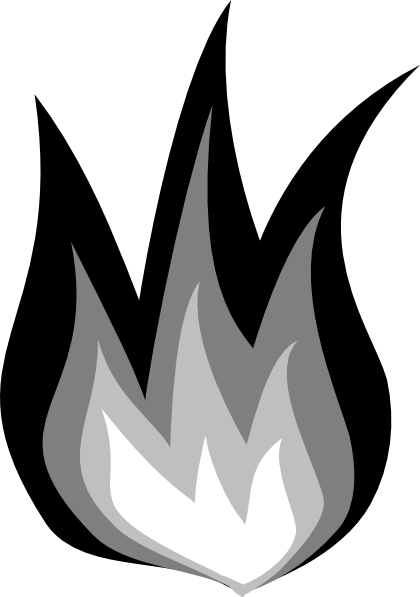 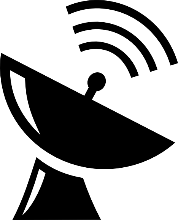 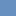 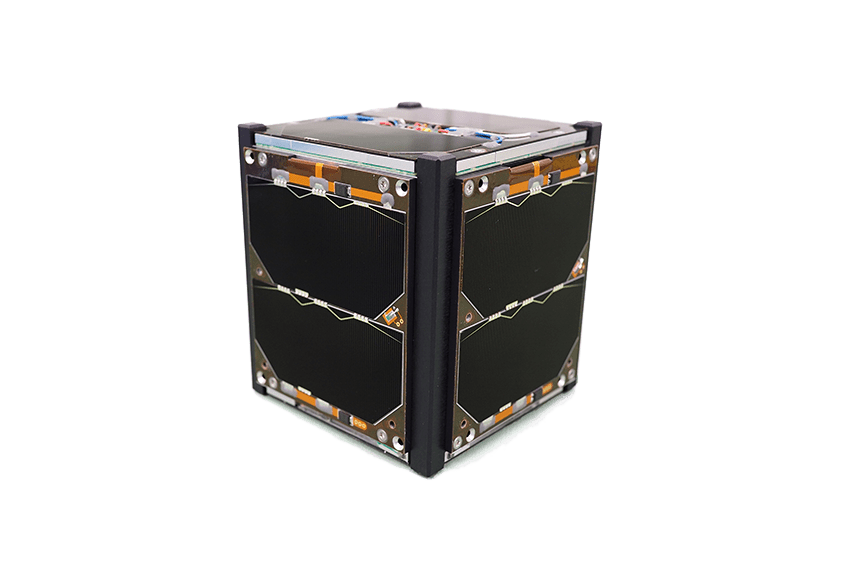 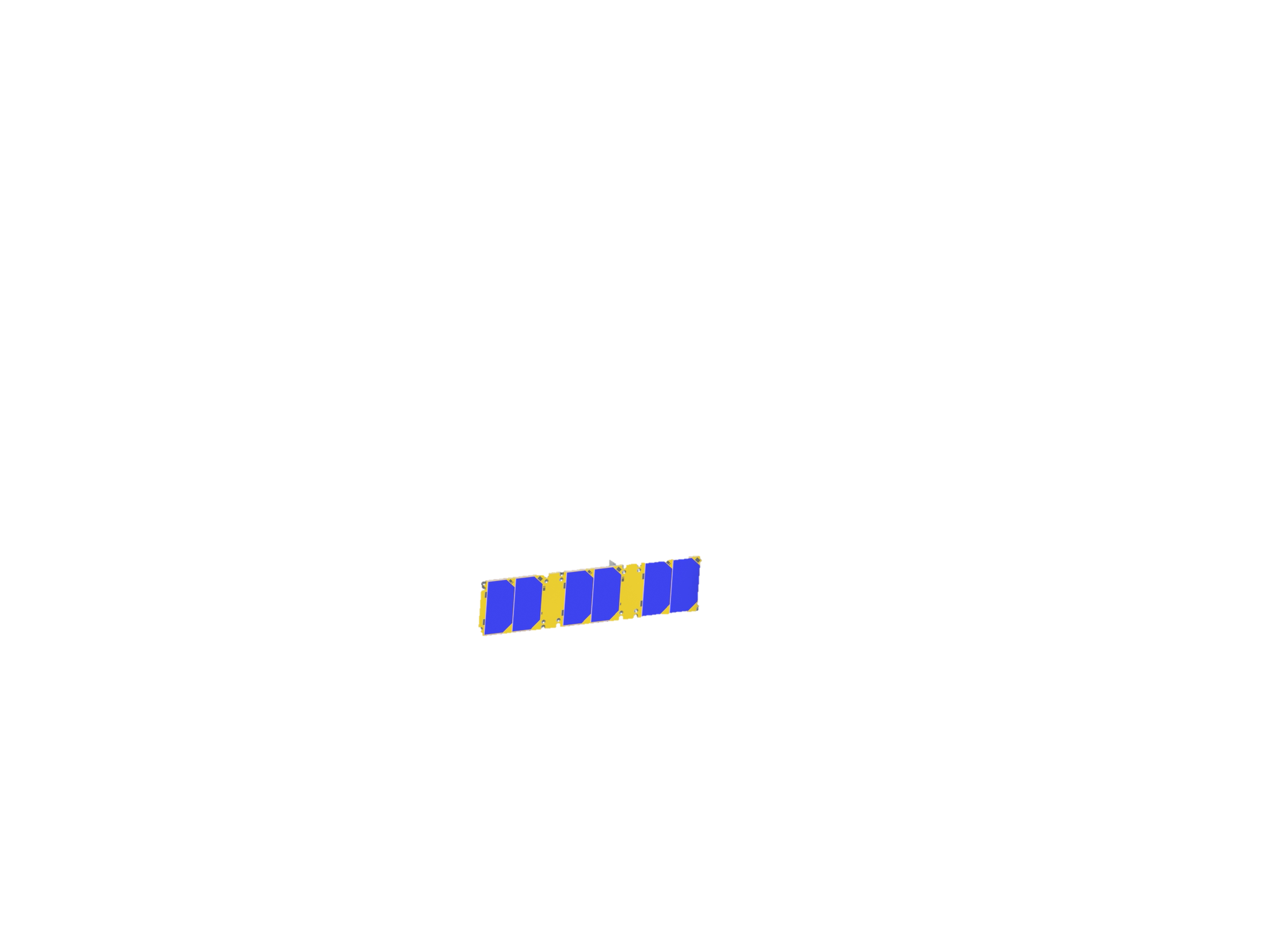 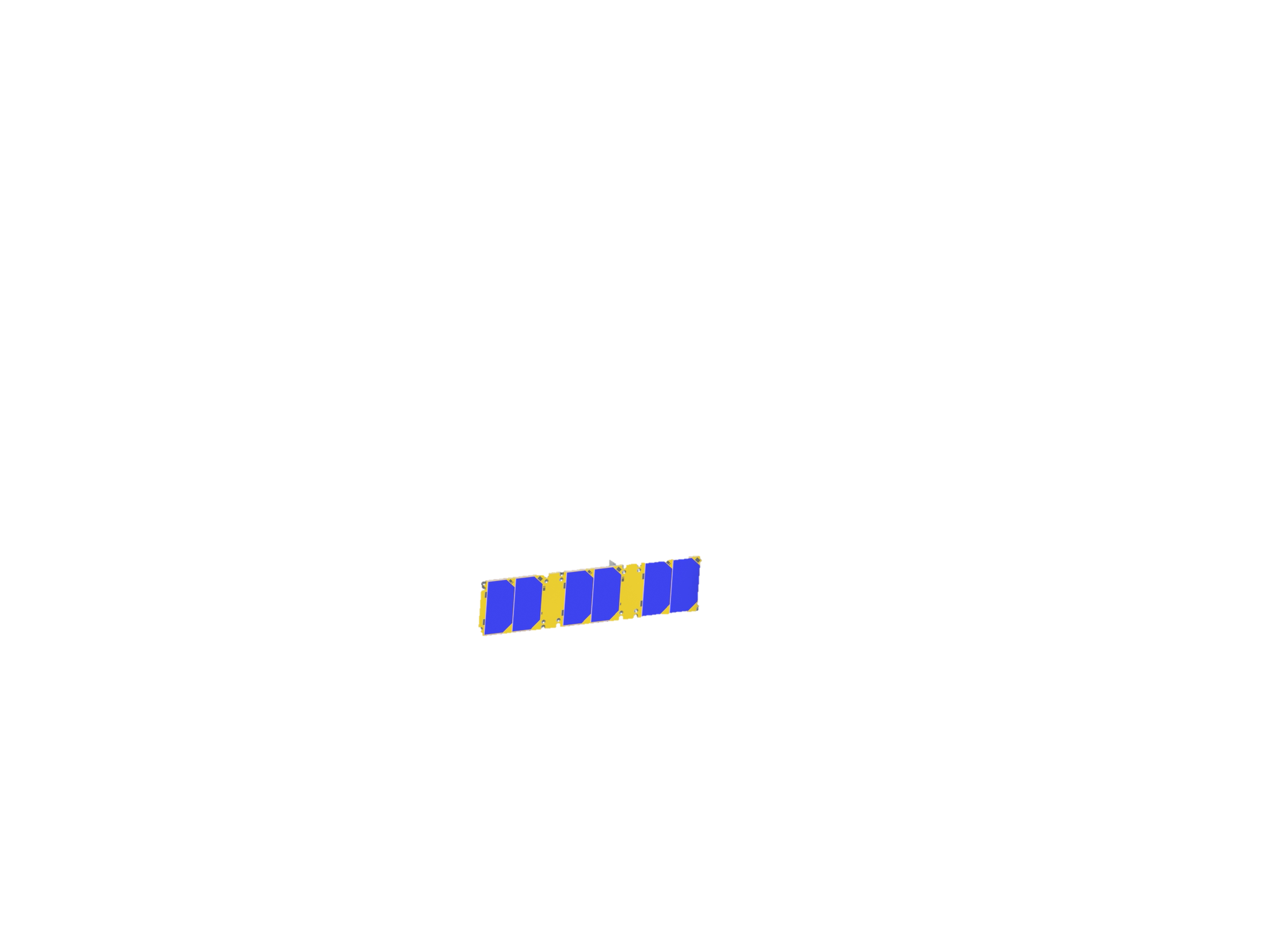 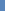 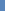 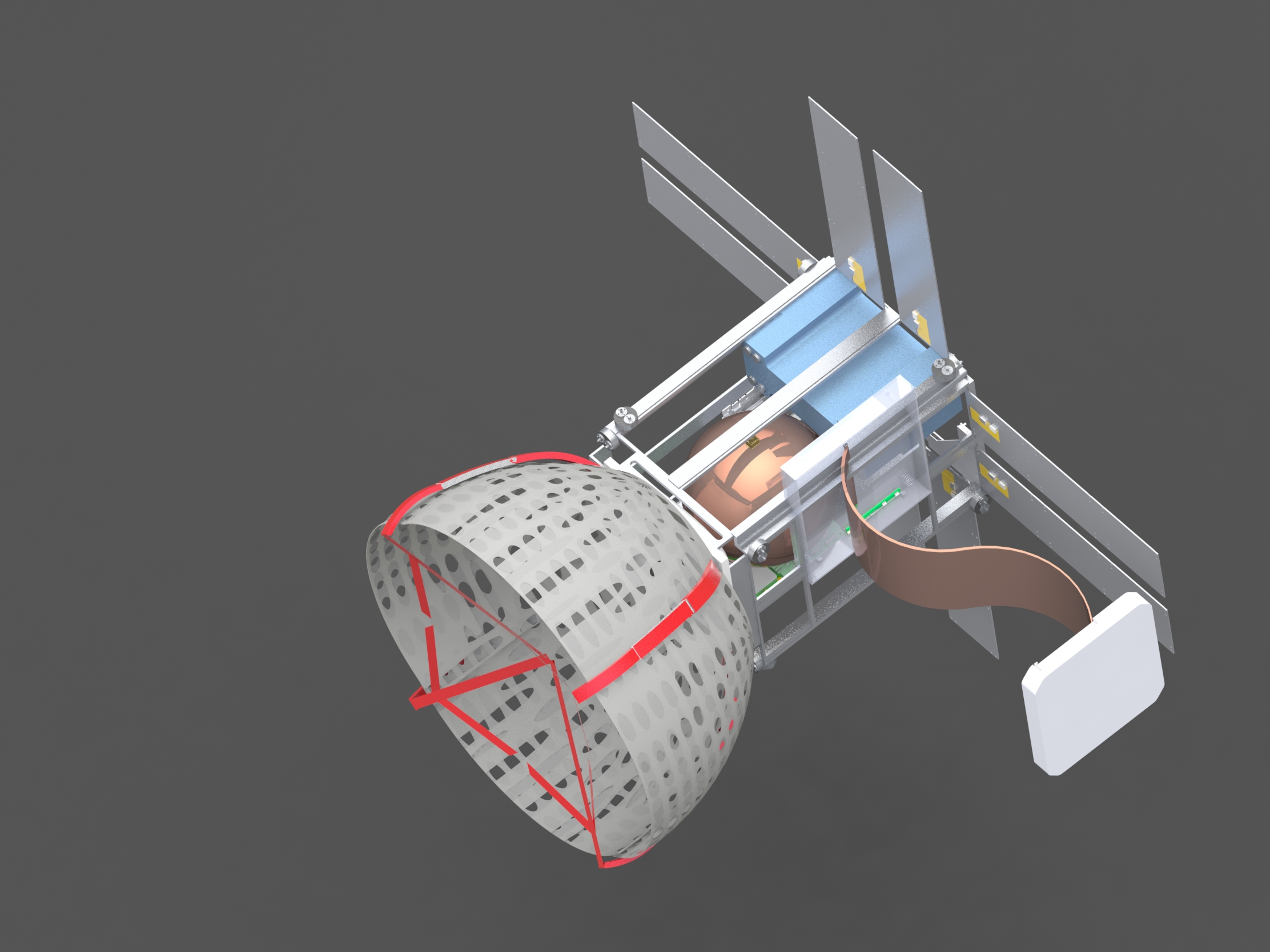 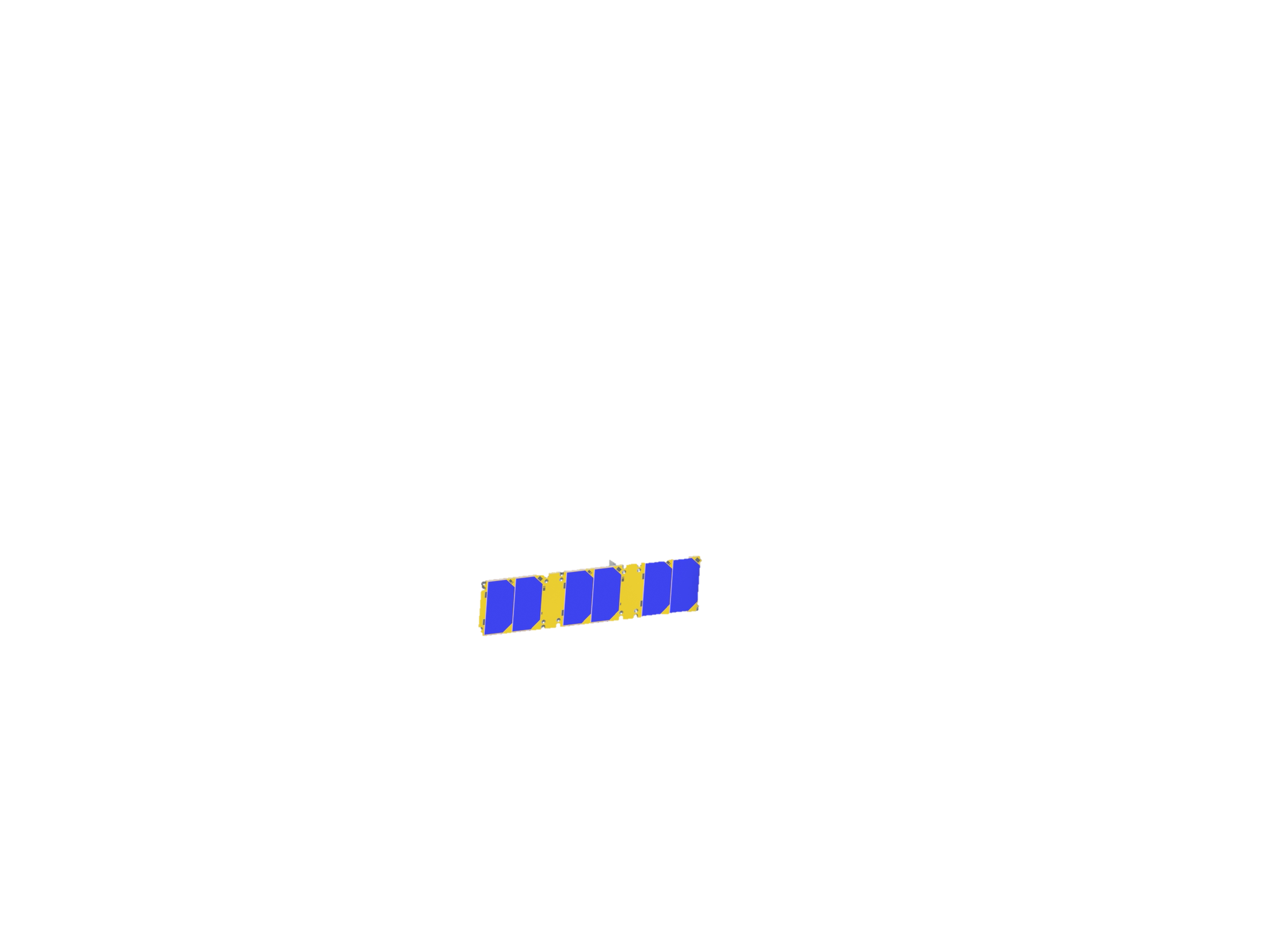 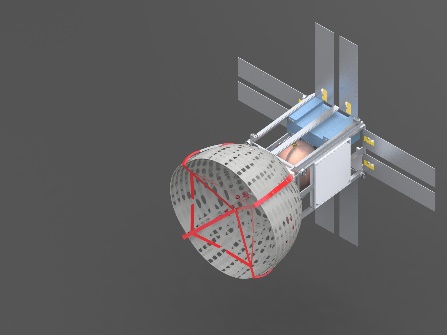 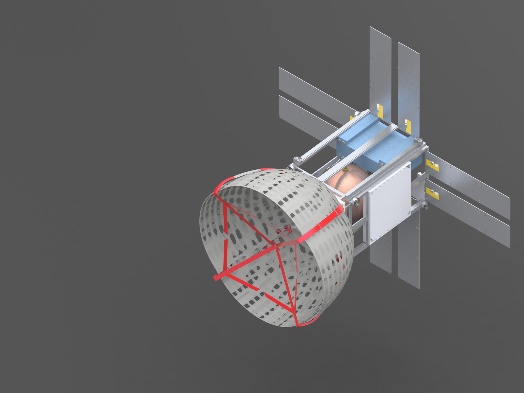 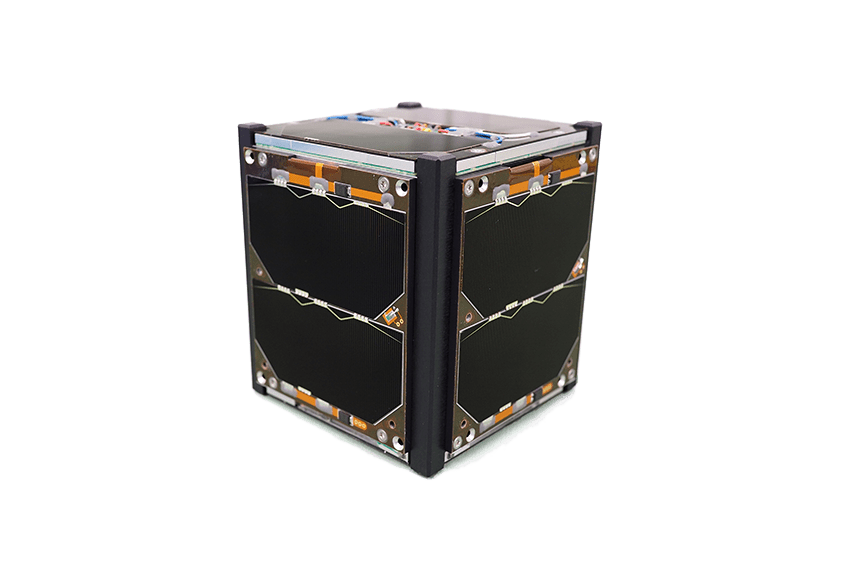 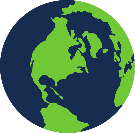 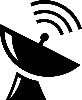 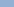 10
[Speaker Notes: https://collection.maas.museum/object/141107
Debris image]
We Can Capture Debris at Collision Speeds of 11.9mph
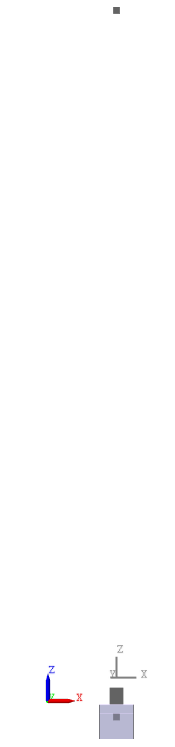 Adding a weighted boom allows for collision speeds up to 5.3 m/s (11.9 mph):
1kg Weight
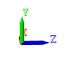 10m Boom
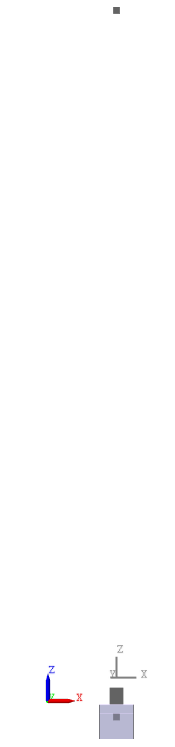 CubeSat
Impact at 5.3 m/s, Offset 20cm in Y-Dir
CubeSat with Boom Diagram
11
Agenda
Introduction/Background                                                 Emily
System Engineering/Overview                                         Maya
Spacecraft                                                                           Victor
Debris Capture System                                                     James
Deorbit System                                                              Gustavo
Propulsion System                                                         Jasmine
Conclusion                                                                           Emily
12
Spacecraft Deployed
12U Structure
Stabilizing Boom
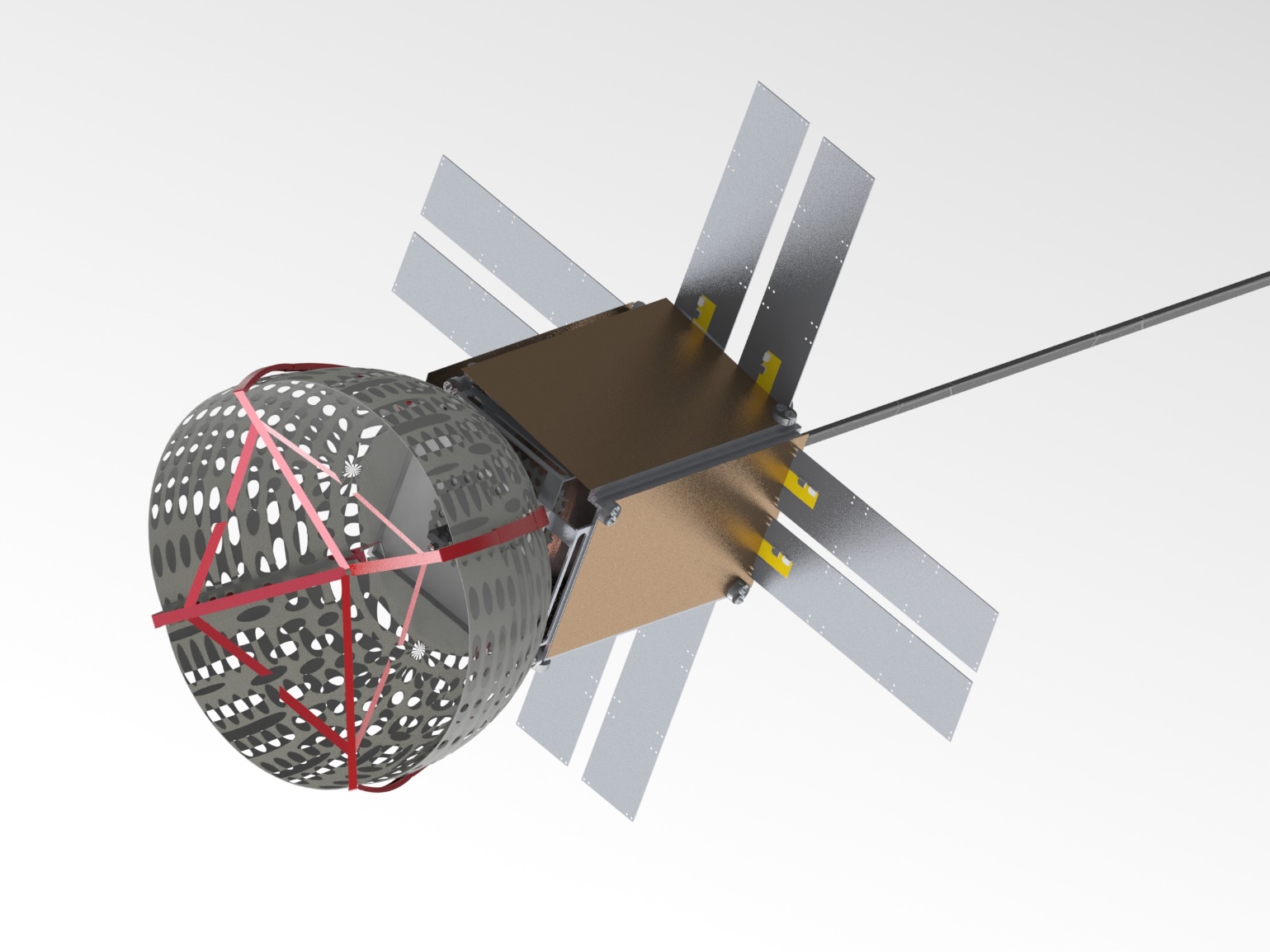 Antenna System
340mm
214 mm
214 mm
Delta V Thruster
Debris Capture Mechanism
13
Spacecraft Deployed From ISIS Dispenser
Spacecraft uses an ISIS 12U/16U Dispenser to deploy  into orbit from launch vehicle
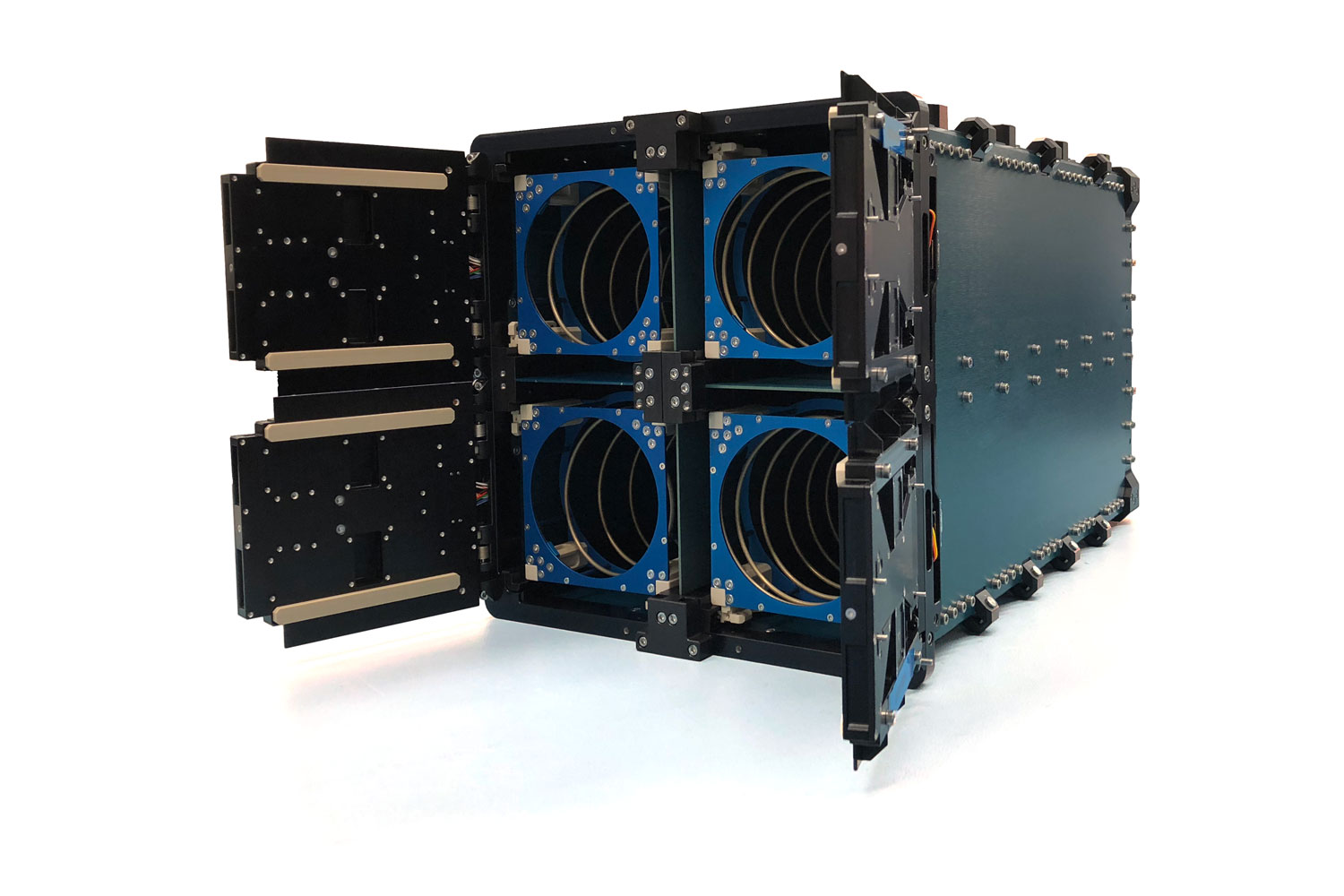 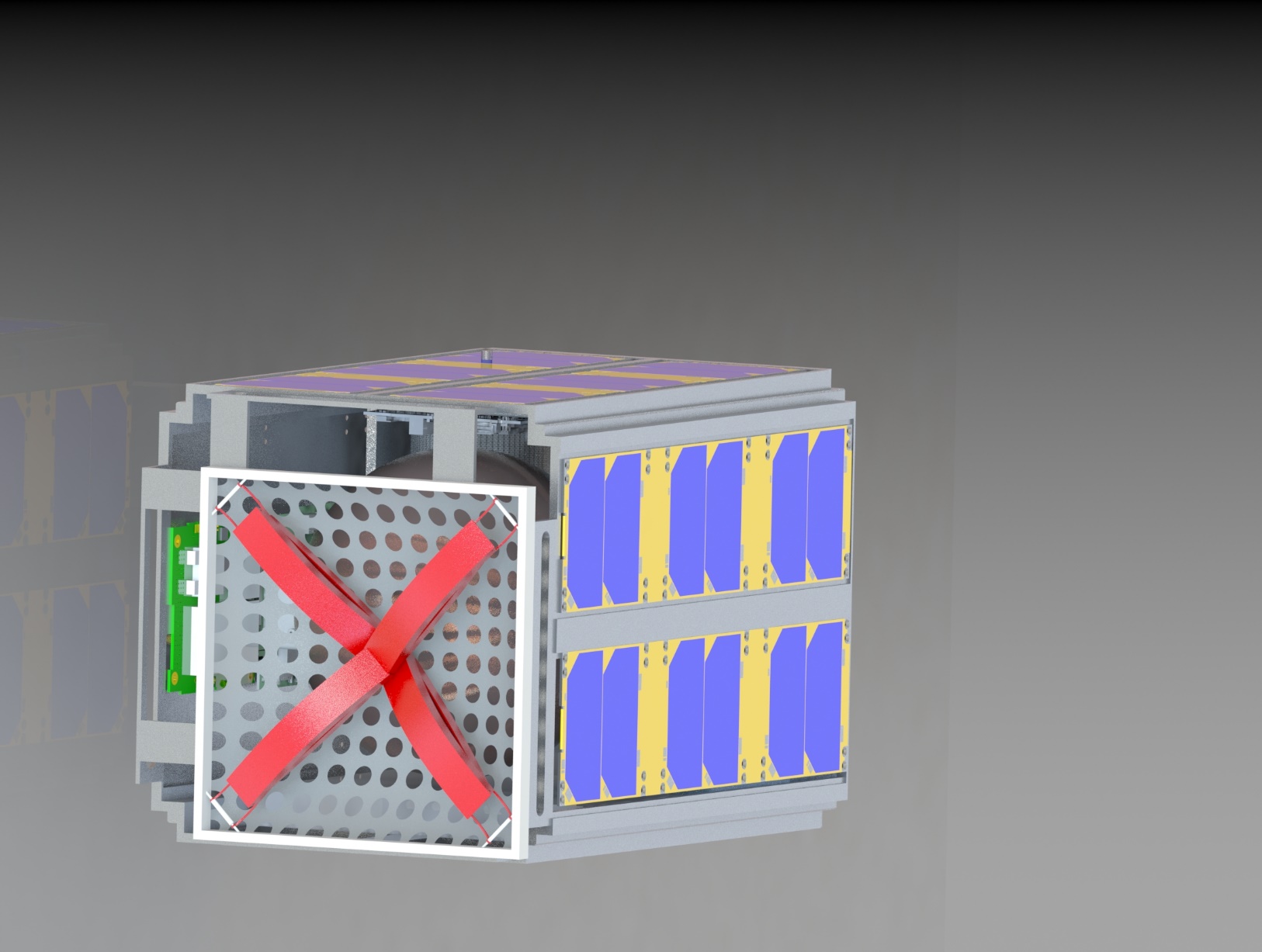 14
Spacecraft Interior
Propulsion System / Fuel Tank
Electrodynamic Tether (Undeployed)
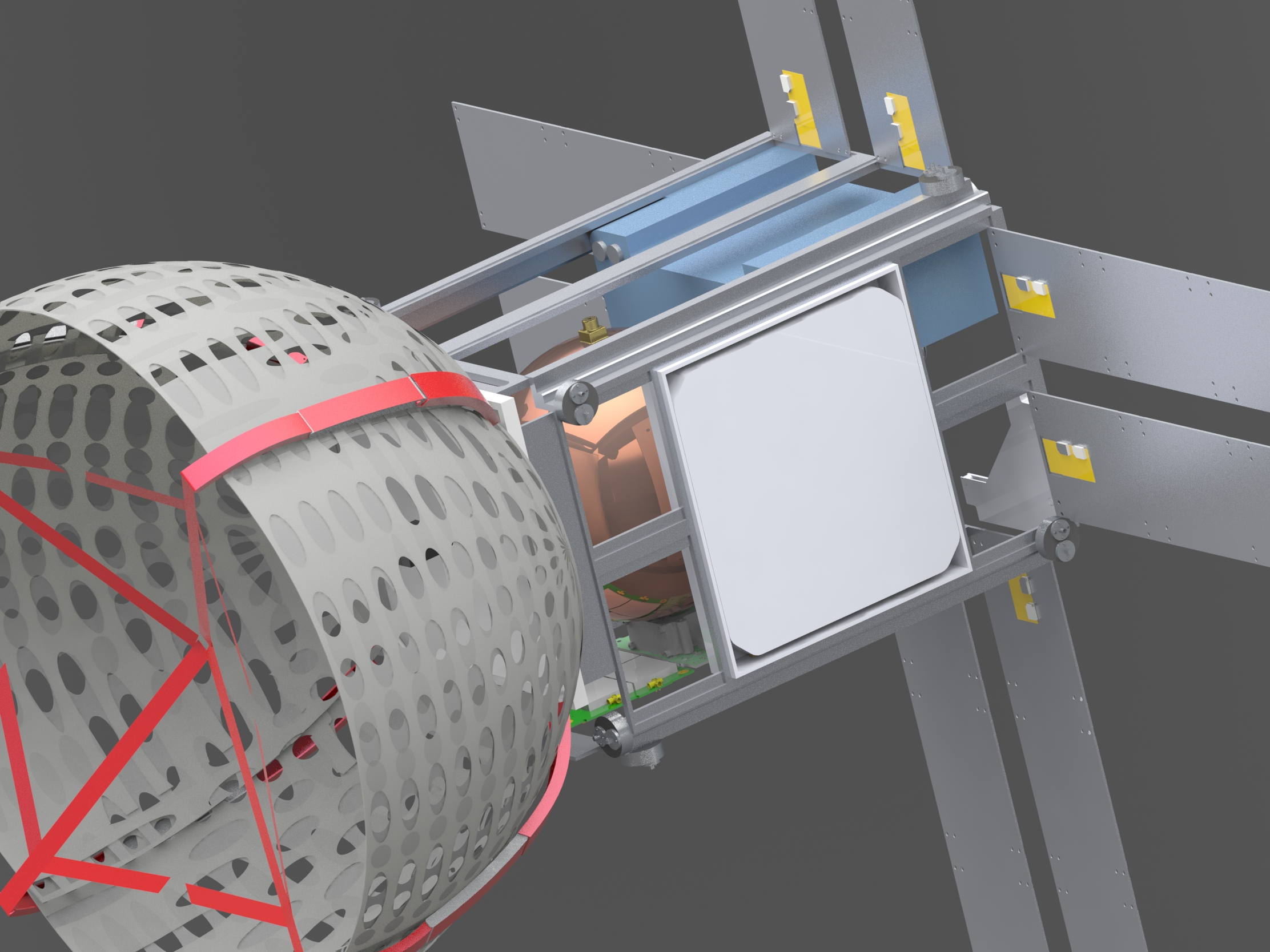 Communication/Data Handling System
Power/ Battery System
15
Mass and Power Meet Requirements
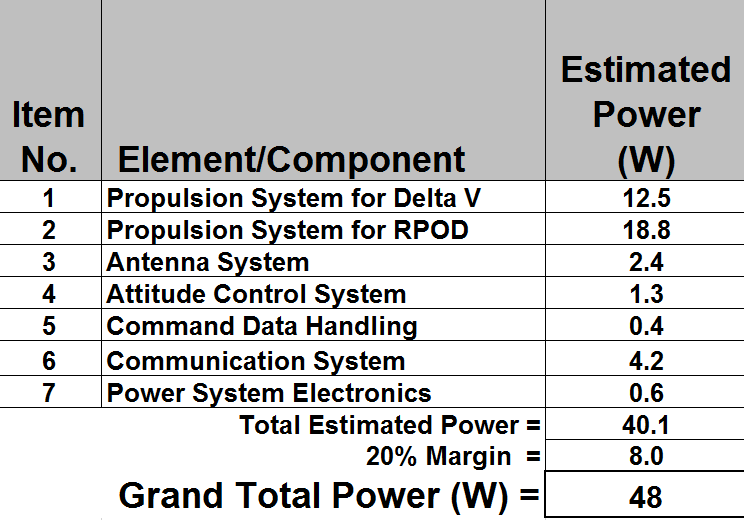 16
Agenda
Introduction/Background                                                 Emily
System Engineering/Overview                                         Maya
Spacecraft                                                                           Victor
Debris Capture System                                                     James
Deorbit System                                                              Gustavo
Propulsion System                                                         Jasmine
Conclusion                                                                           Emily
17
Capture Mechanism – Rigid Net (Catcher's Mitt)
18
Capture Mechanism – Deployed State
Carbon fiber stems released on deployment to keep debris in net
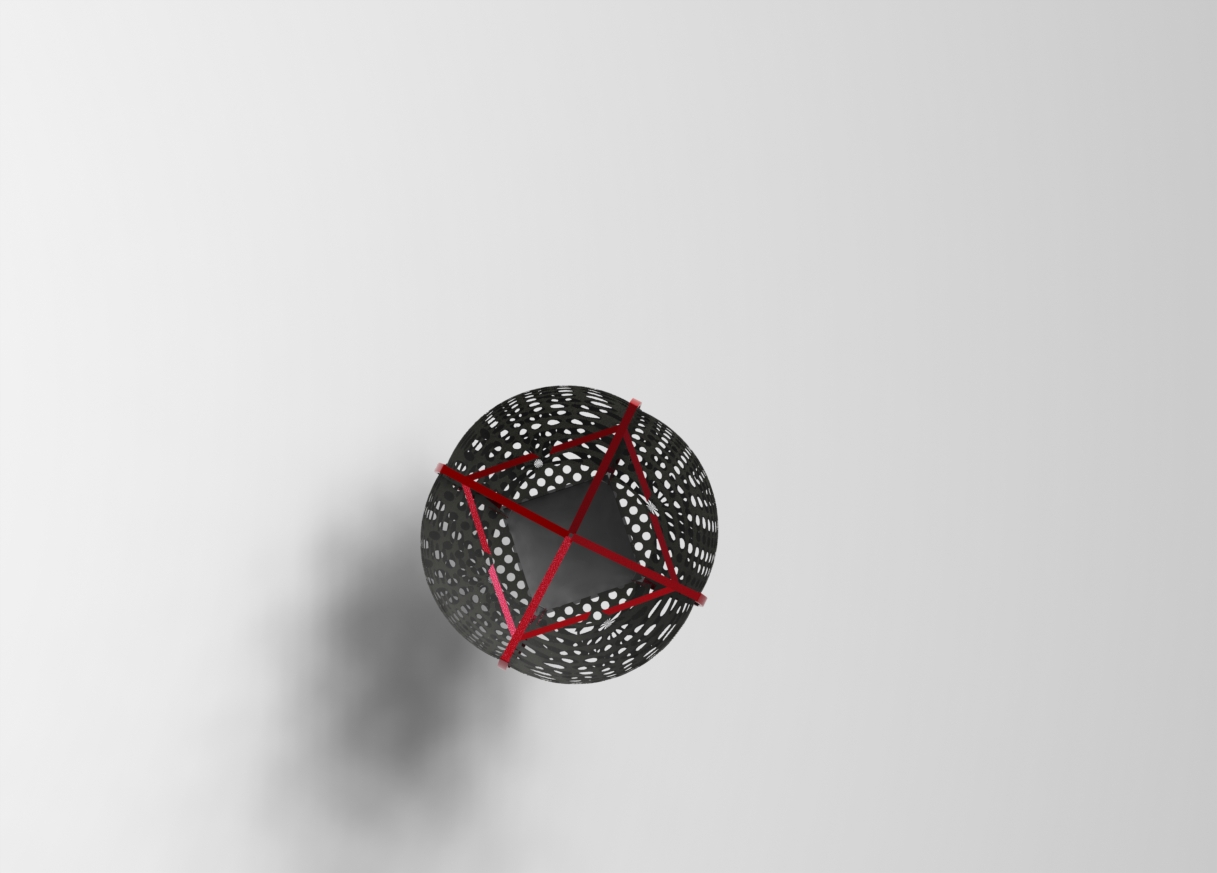 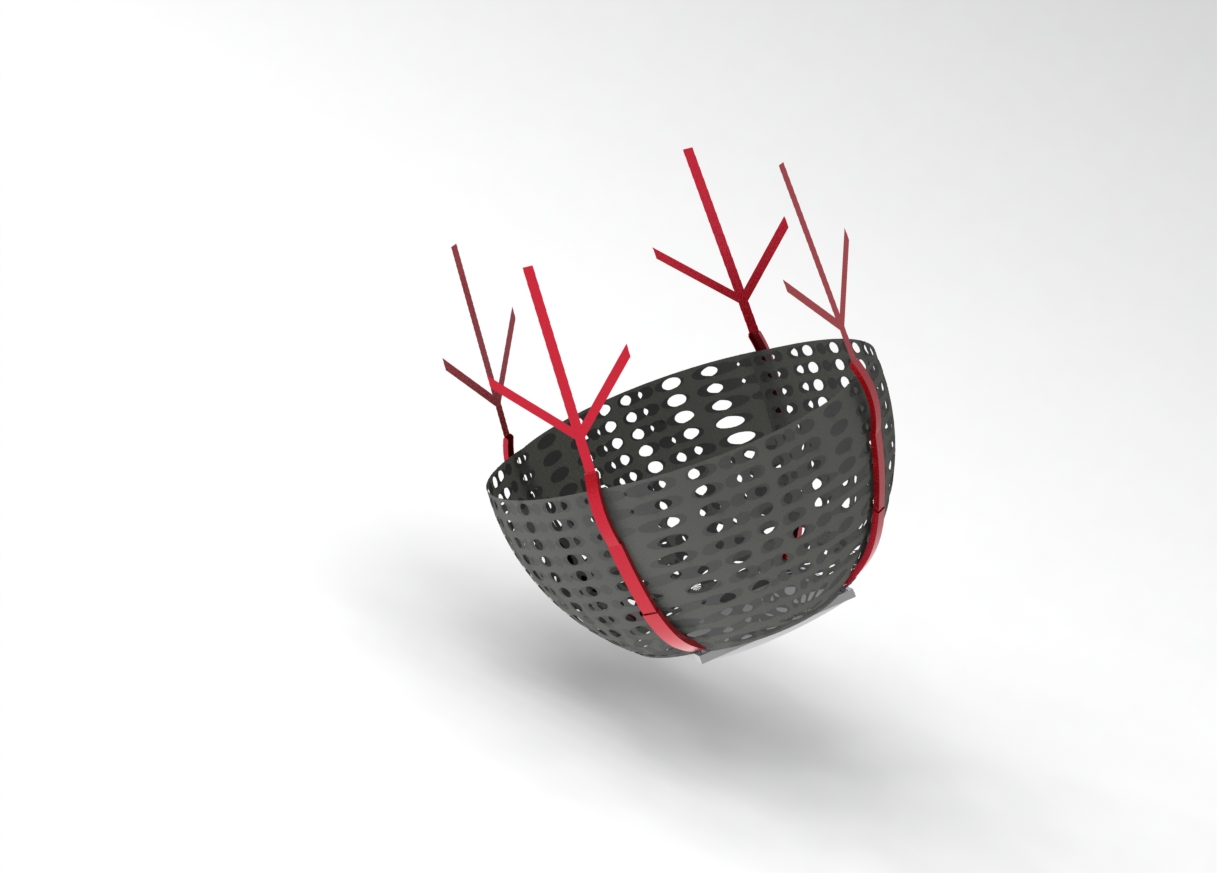 Arms set to open position until debris is inside net
50cm
40cm
4 sets of 3-tiered Carbon Fiber arms curved to maximize capture volume
4 individual net sections
Capture mechanism top view
19
Capture Mechanism – Stowed State
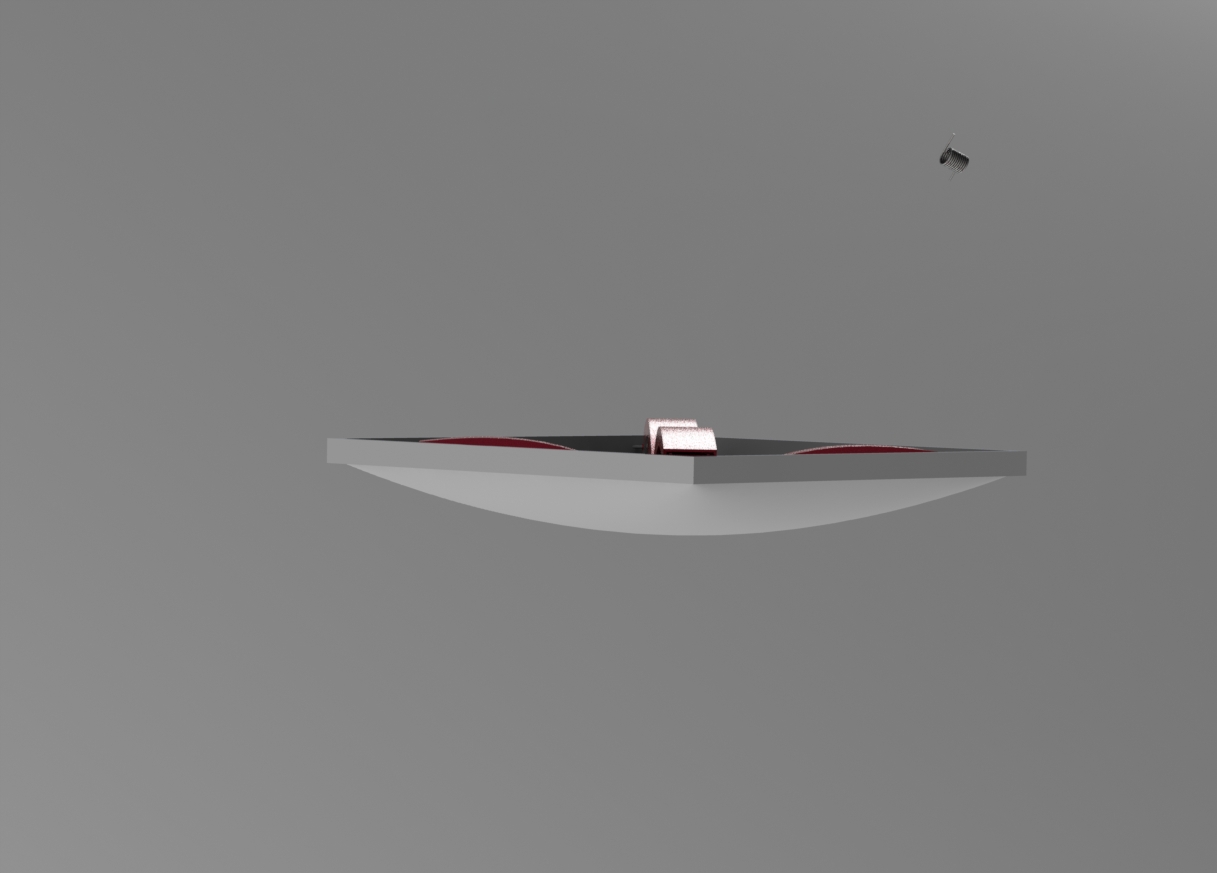 When SmallSat is released from ISIS platform the arms undergo a passive spring deployment.
Arms and stems folded within each other. Arms are spring loaded and held down by platform door.
0.2cm
20 cm
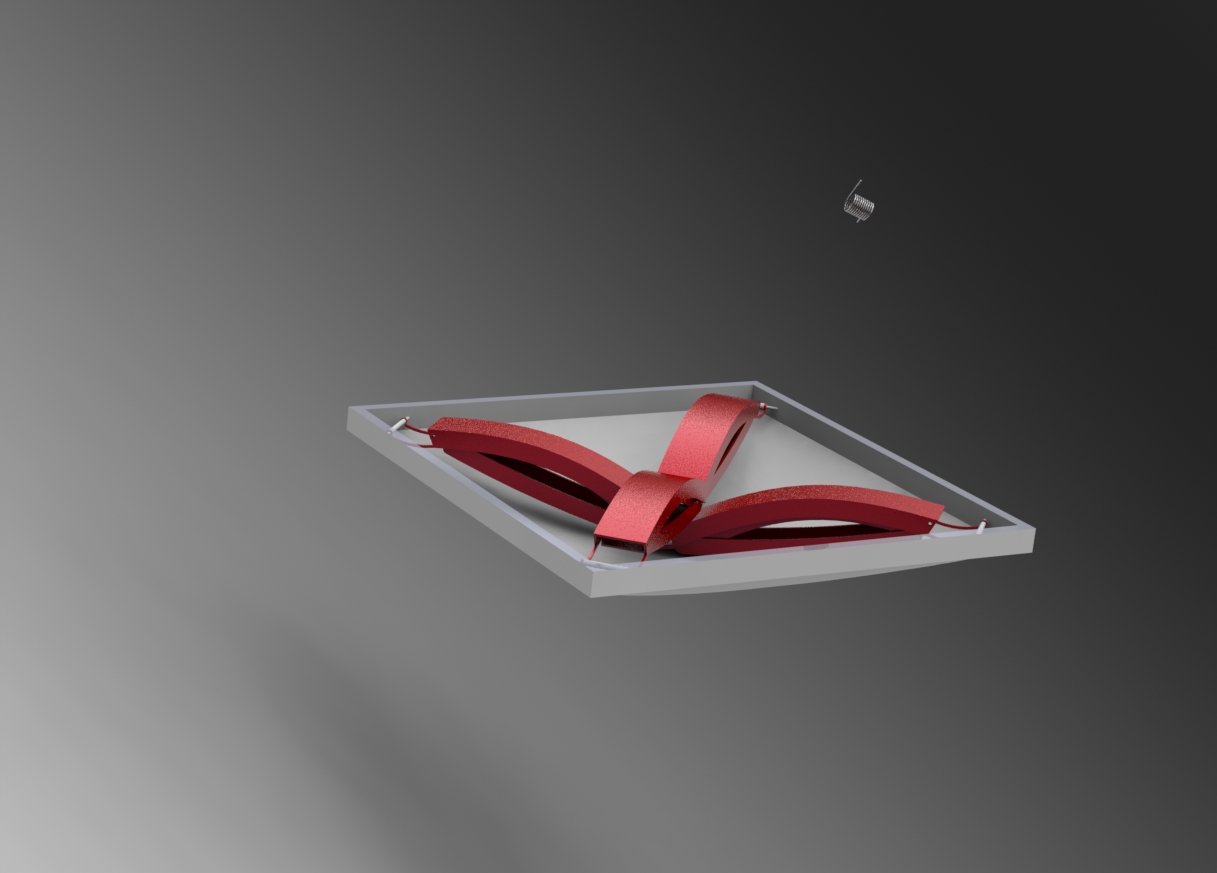 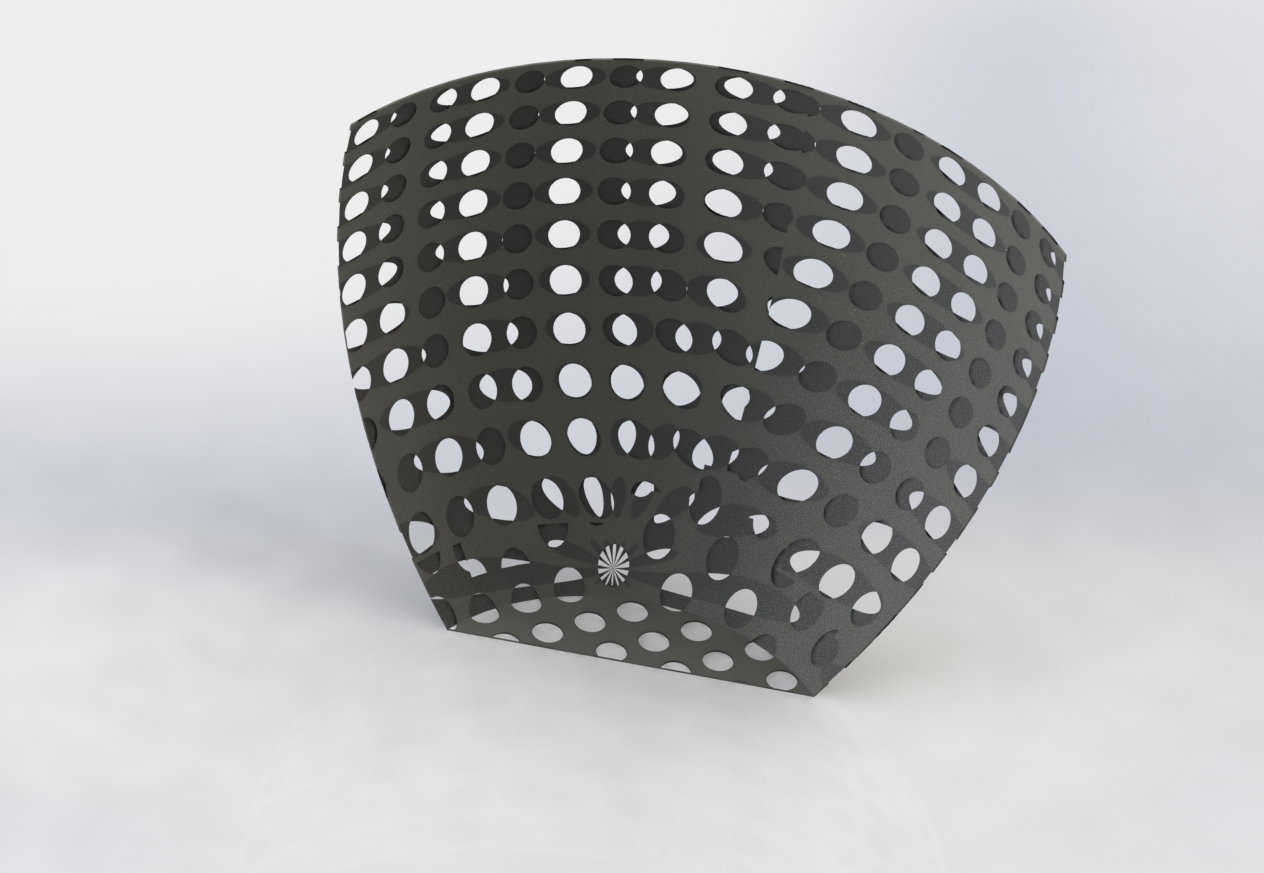 Section of net will fold into storage structure with arms
Stowed capture mechanism Isometric view w/ top made transparent
20
Capture Mechanism –  Deployment using Springs & Hinges
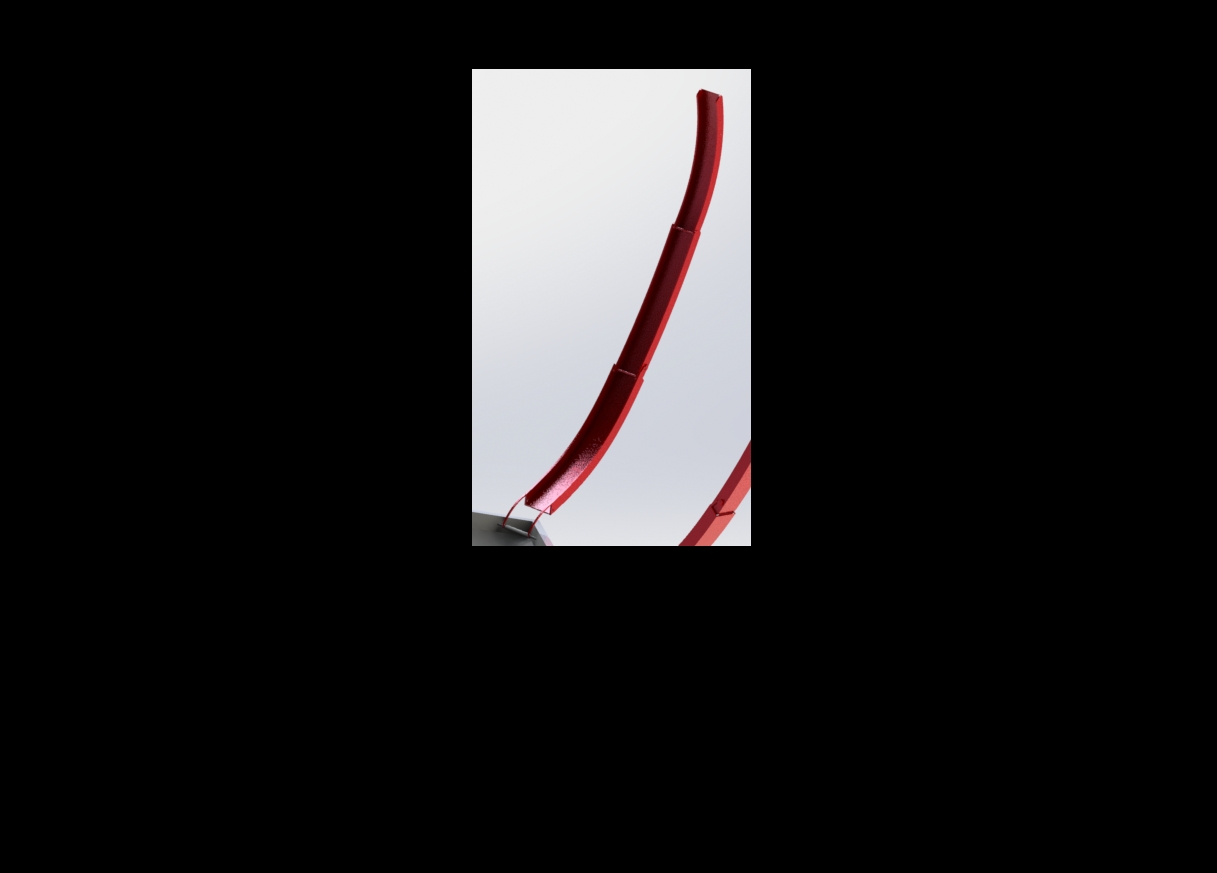 Necessary torque was calculated to find spring constant. It was concluded to use same constant for all springs.
Spring deployment modeled in Solidworks at each joint. Mass of net was factored into calculations
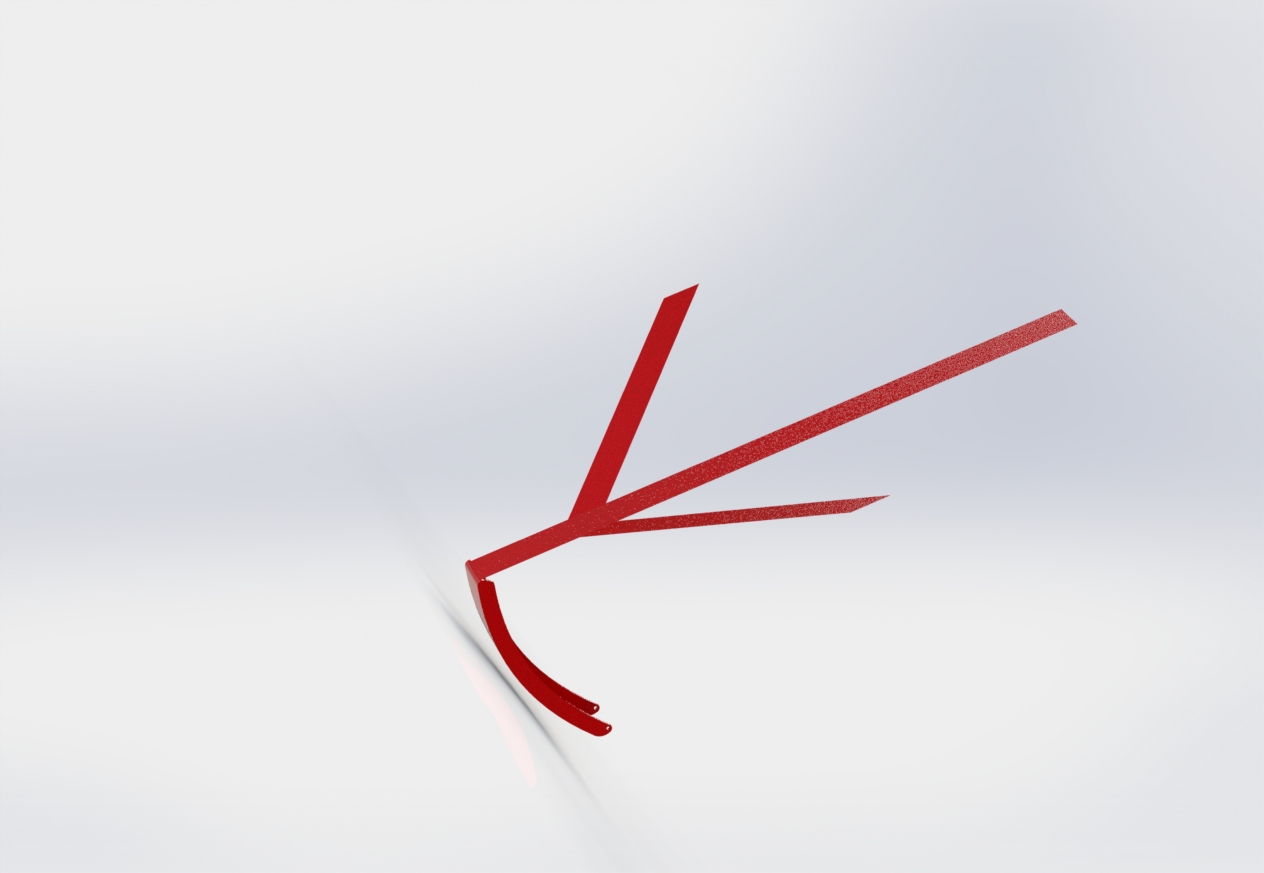 Example of "door" hinge set in closed position.
21
Agenda
Introduction/Background                                                 Emily
System Engineering/Overview                                         Maya
Spacecraft                                                                           Victor
Debris Capture System                                                     James
Deorbit System                                                              Gustavo
Propulsion System                                                         Jasmine
Conclusion                                                                           Emily
22
Electrodynamic Tether was Chosen
23
How an Electrodynamic Tether works
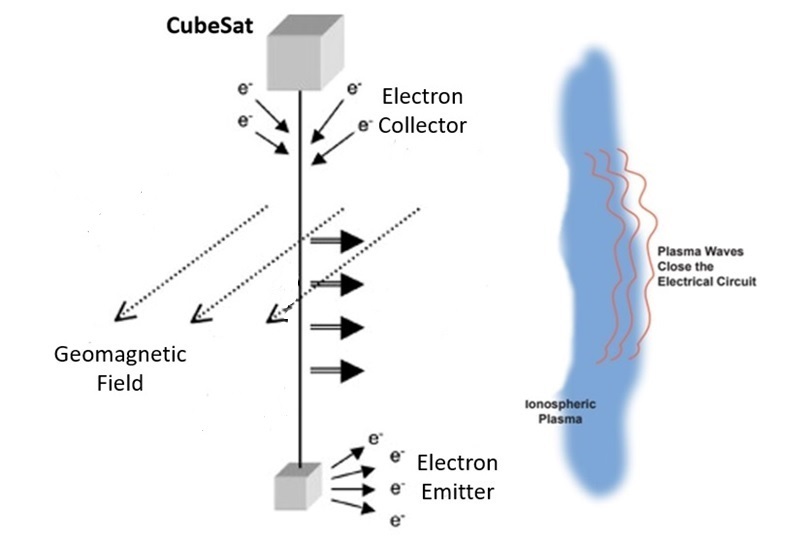 Flight Direction
Lorentz + Drag Force
End Mass
24
Stowed and Deployed Tether
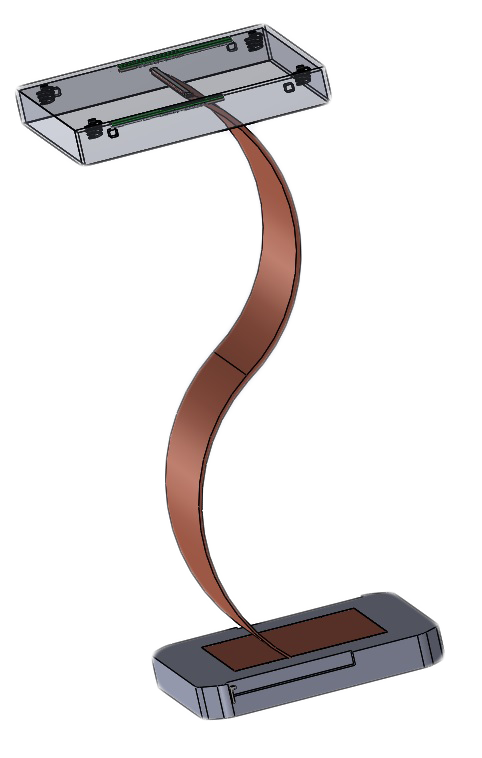 180 mm
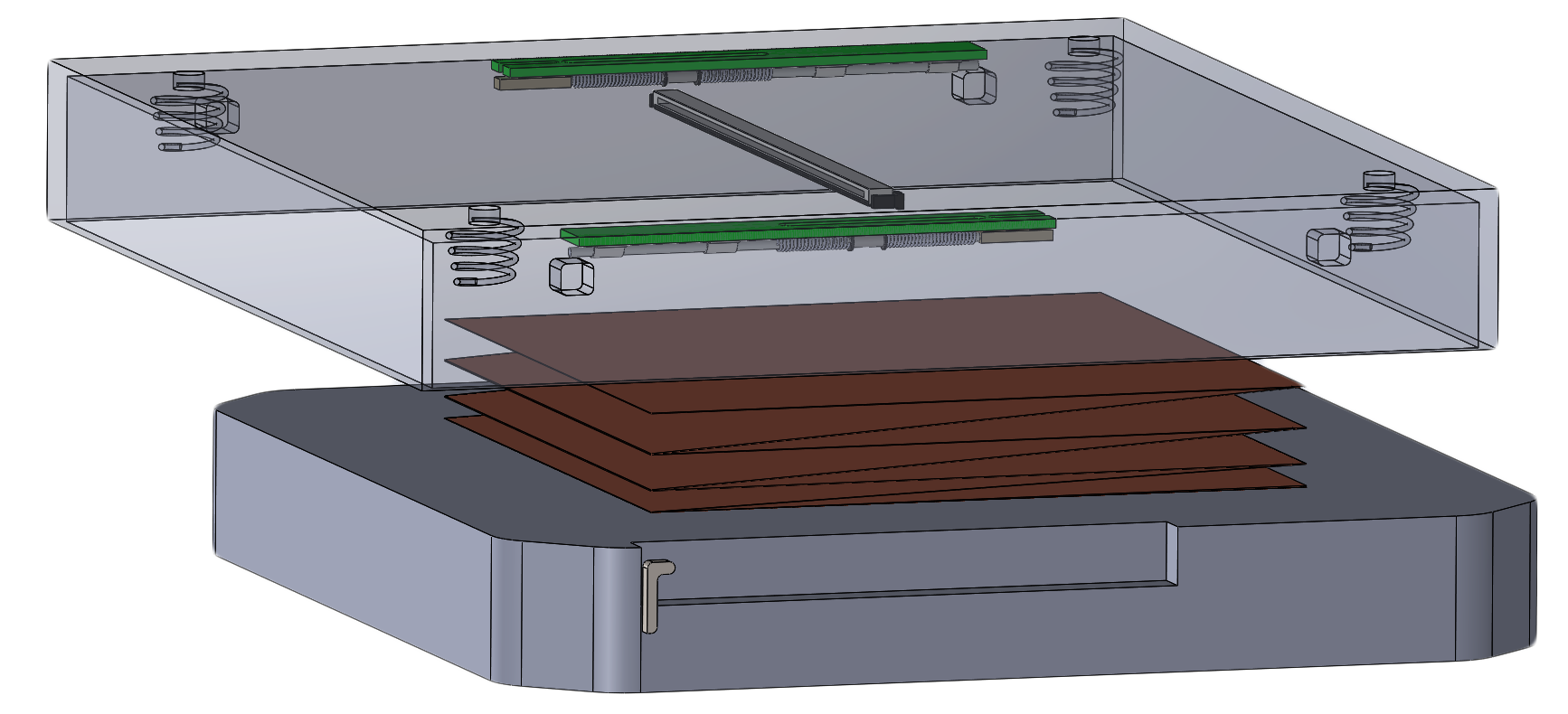 200 mm
26 mm
100 m
Electrodynamic Tether in Accordion Fold
End Mass
25
Tether easily meets 25-year deorbit requirement
25-year requirement
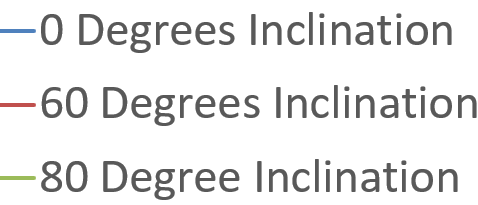 - - - - - - - - - - - - - - - - - - - - - -
3 years
8.2 years
16.2 years
26
Agenda
Introduction/Background                                                 Emily
System Engineering/Overview                                         Maya
Spacecraft                                                                           Victor
Debris Capture System                                                     James
Deorbit System                                                              Gustavo
Propulsion System                                                         Jasmine
Conclusion                                                                           Emily
27
Propulsion System
Propulsion System Functions:
Major Delta-V (Used for Large Altitude Changes)
Rendezvous Proximity Operations and Docking (RPOD) (Used for Capture)
Translational Motion along z-axis
Pitch Motion along y-axis
Major Delta-V
RPO movement
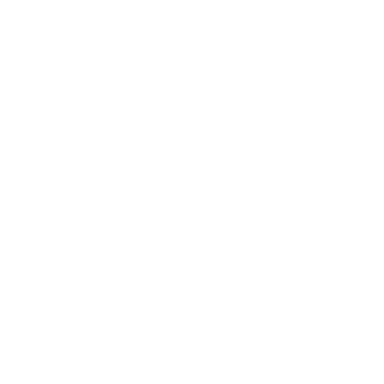 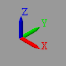 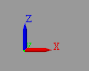 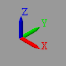 RPO movement
28
28
Hybrid Design: Cold Gas and Green Propellant
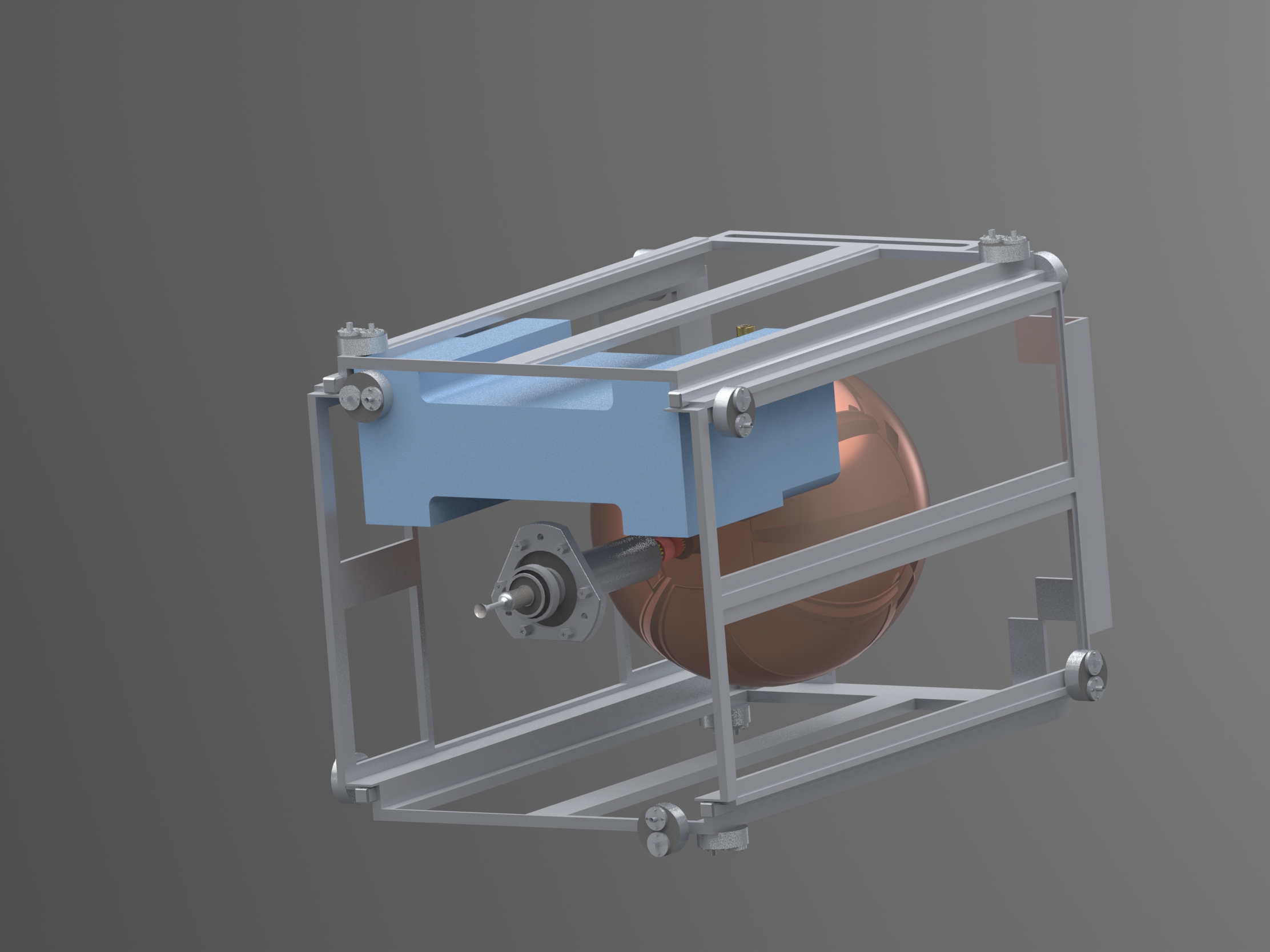 Cold Gas: Modified MarCo MiPS (RPOD)
Green Propellant: ECAPS (Major Delta V)
Modified MarCo MiPS
12 RCS 25mN thrusters
Modified MarCo MiPS 
Control Unit w/ Propellant Tank
ECAPS 
1N HPGP Thruster
ECAPS
Propellant Tank
29
29
Propulsion System Schematics
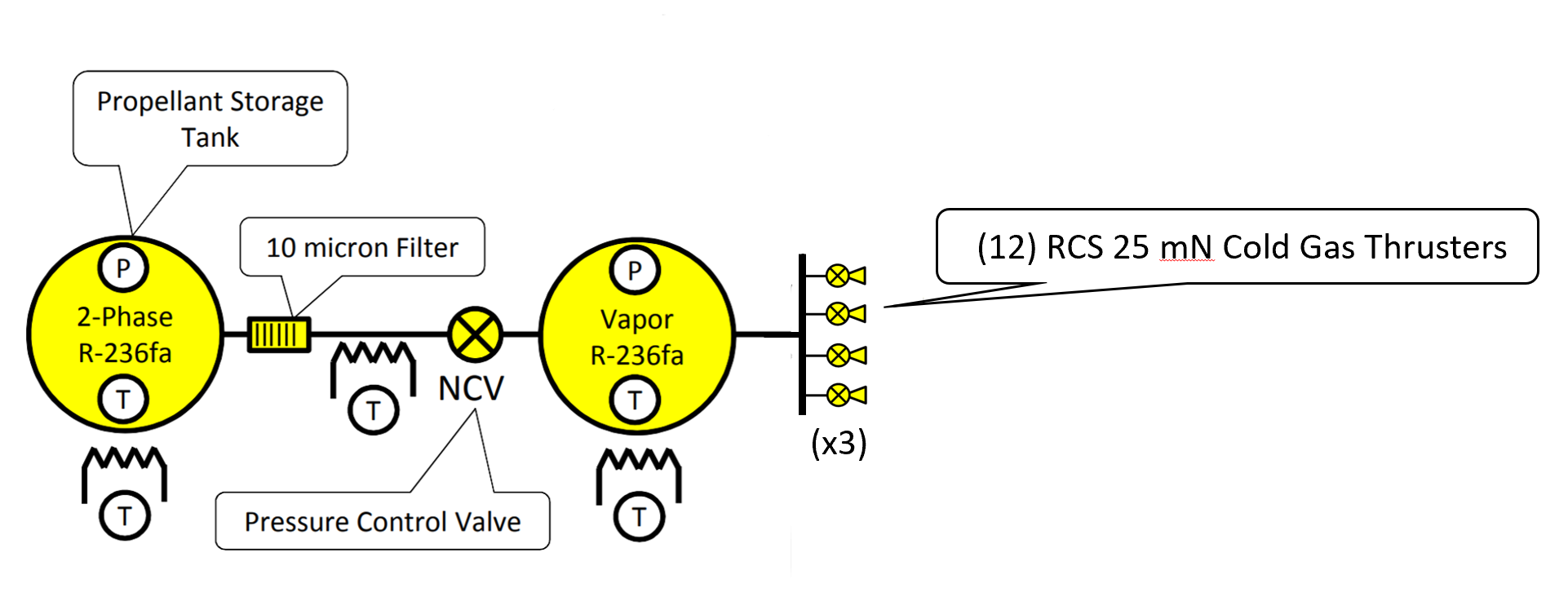 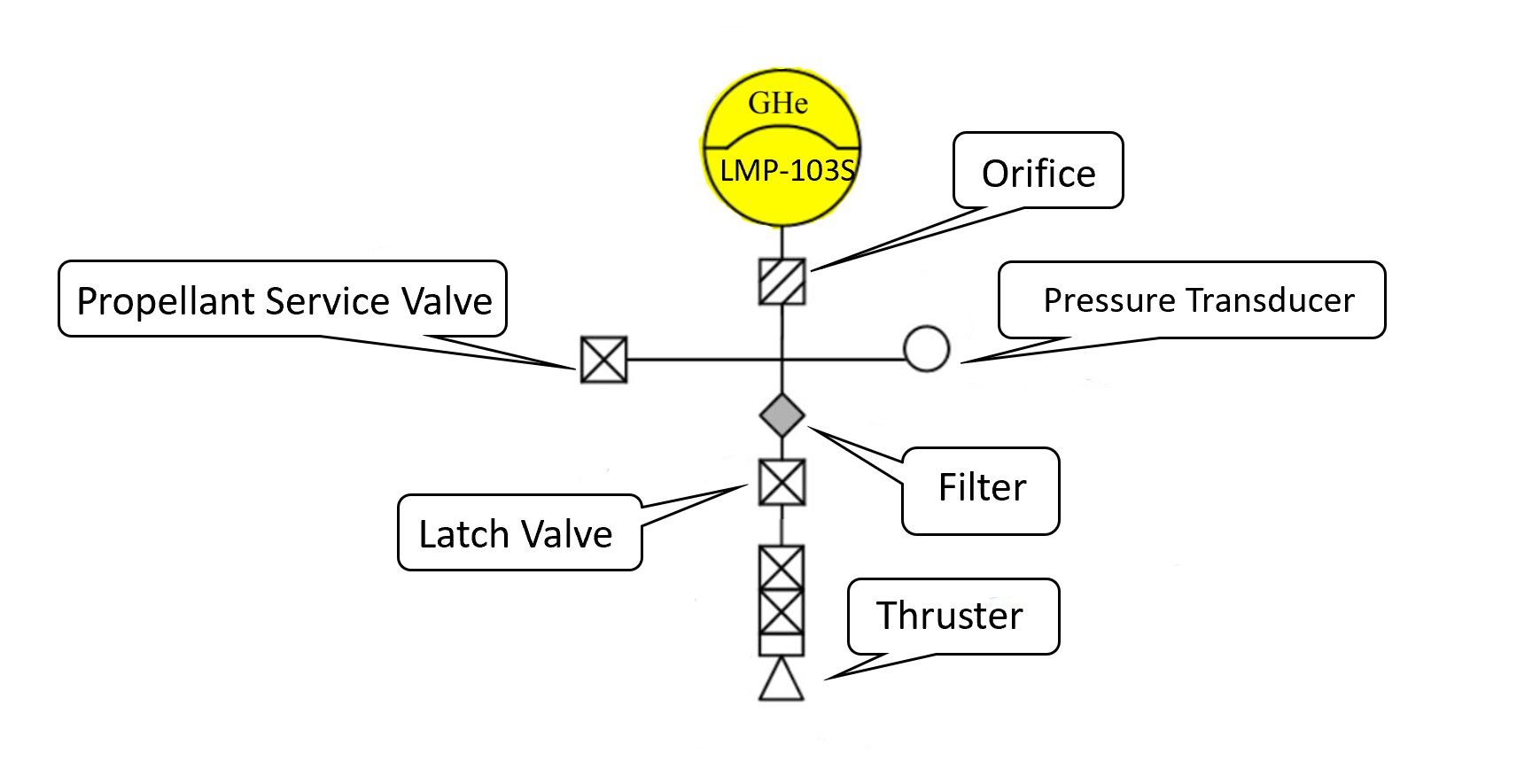 RPO movement
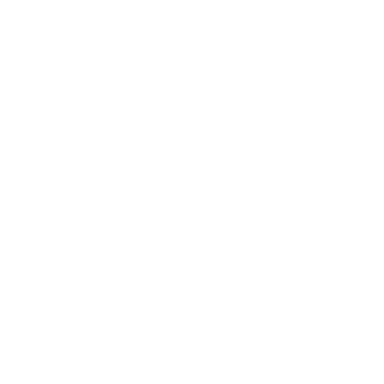 RPO movement
ECAPS Propulsion Schematic
Modified MarCo MiPS Propulsion Schematic
30
30
Agenda
Introduction/Background                                                 Emily
System Engineering/Overview                                         Maya
Spacecraft                                                                           Victor
Debris Capture System                                                     James
Deorbit System                                                              Gustavo
Propulsion System                                                         Jasmine
Conclusion                                                                           Emily
31
Conclusion
Designed a 12U SmallSat that meets almost all project requirements.

Gained exposure to design and simulation tools
MSC Adams
SolidWorks
Simscape

Coordinated as a remote team to deliver a project.
32
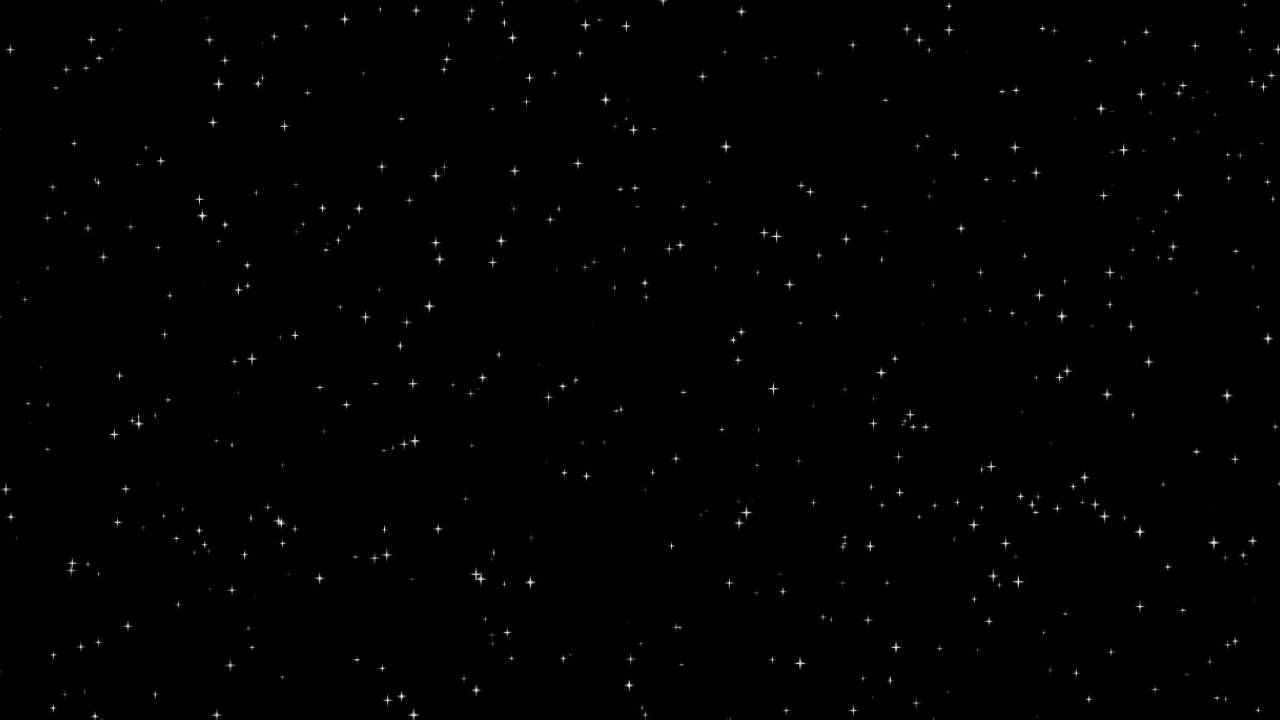 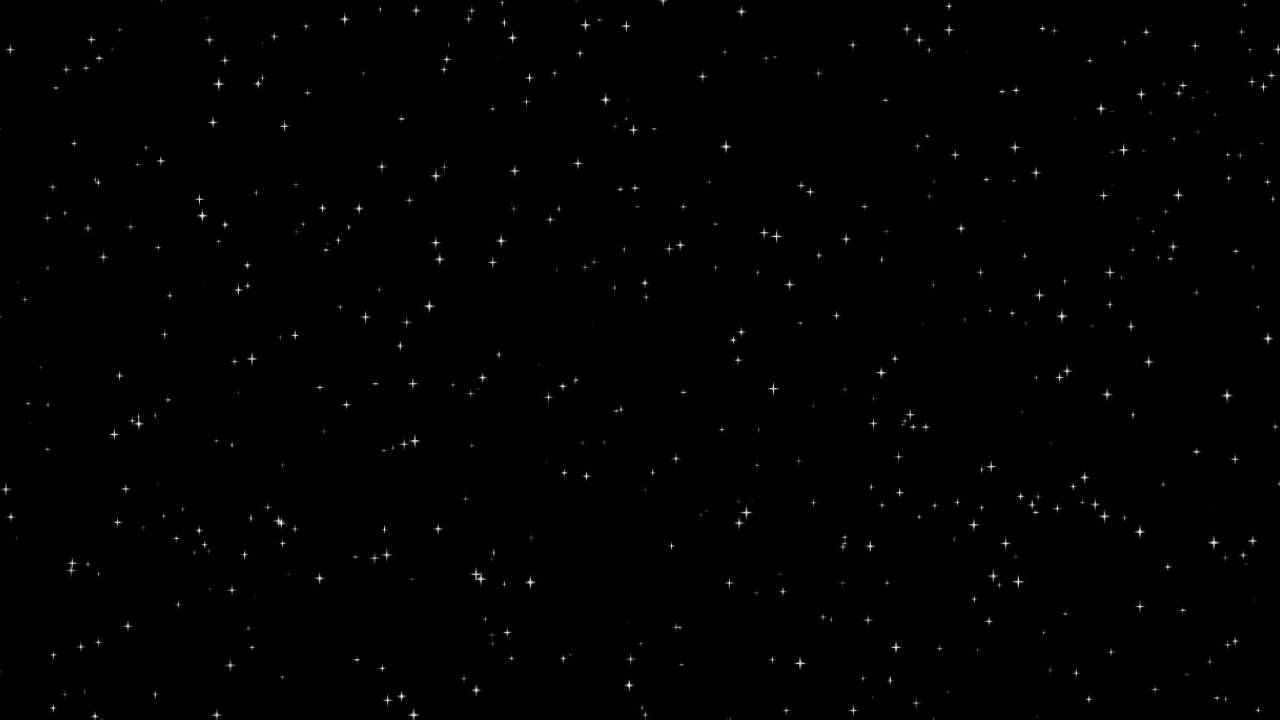 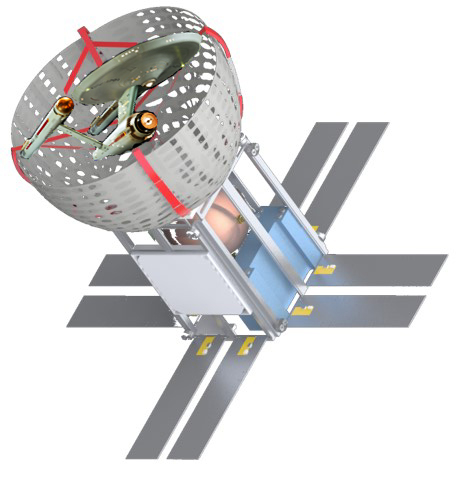 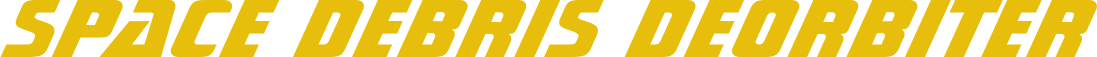 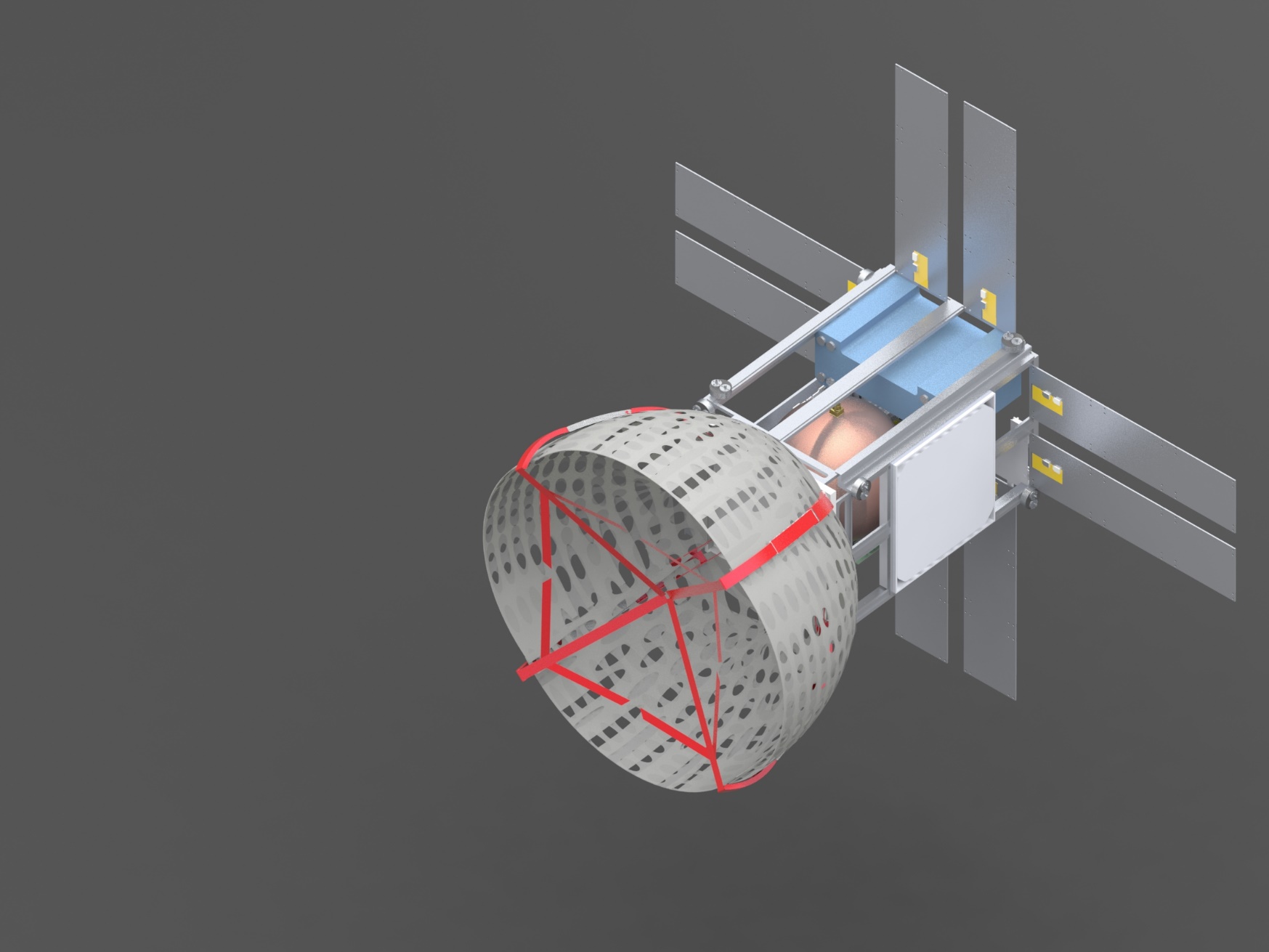 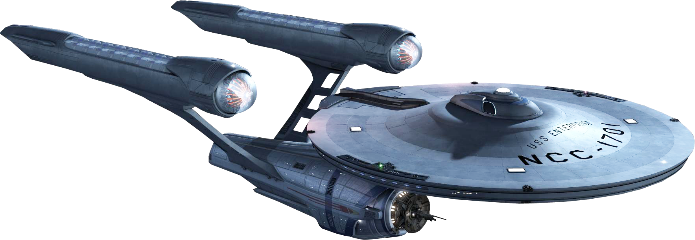 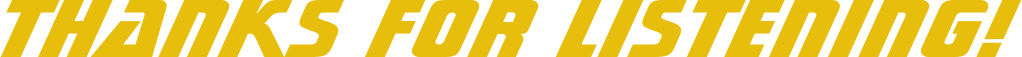 33
Appendix
34
Original Design Spun on Impact
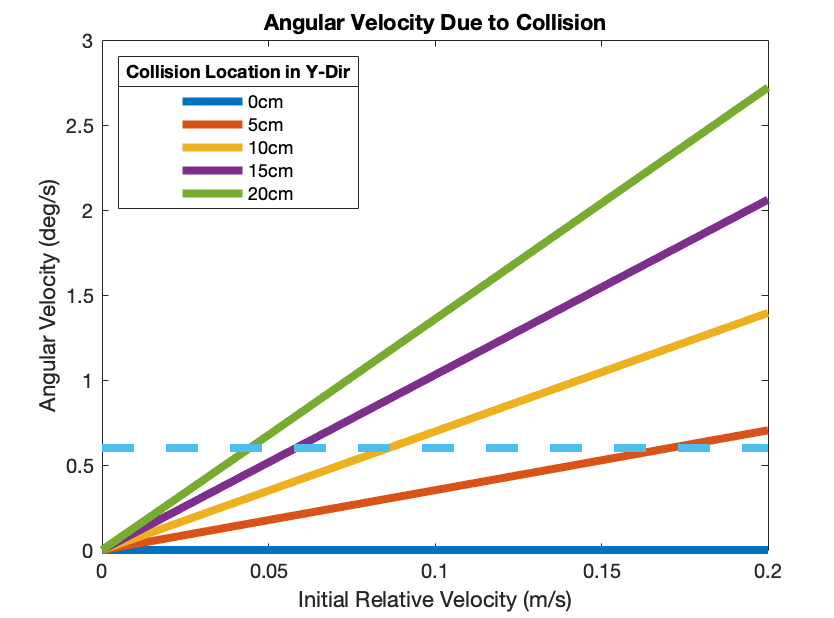 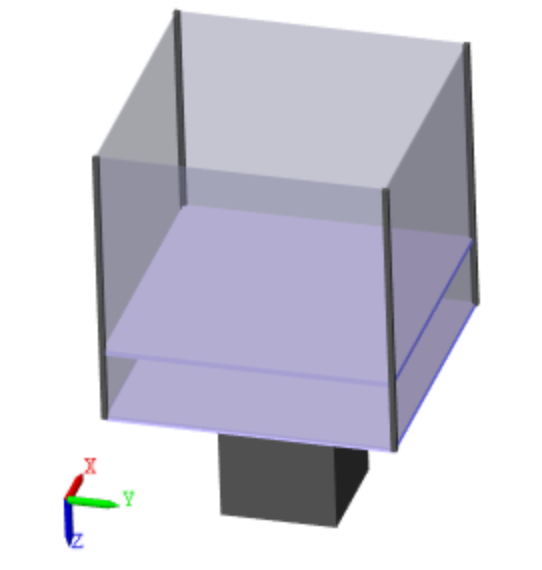 0cm
5cm
10cm
15cm
20cm
Maximum Slew Rate
For these cases, 0.04 m/s (0.89 mph) is maximum relative velocity between debris and CubeSat
35
Spin Reduction Options
36
[Speaker Notes: Reaction wheel from here: http://oak-aero.com/userfiles/1167/images/NewSpace-Systems/NewSpace-DS-Reaction-Wheel-1.pdf

Actually 1.55kg and 1U, but that’s for a one direction reaction wheel, would need to add gyroscope, sensors

Sensors: https://www.cubesatshop.com/product/nss-magnetometer/ + small boom estimate
Magnetometers would require estimating location and magnetic field, adding layer of complexity and opportunity for failure since it’s an active system]
A weighted boom reduces spinning
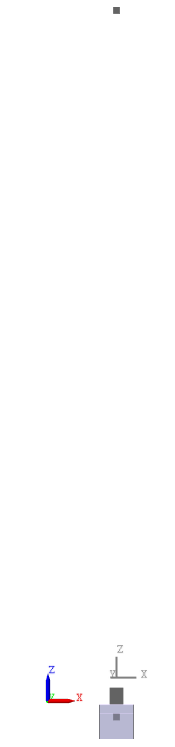 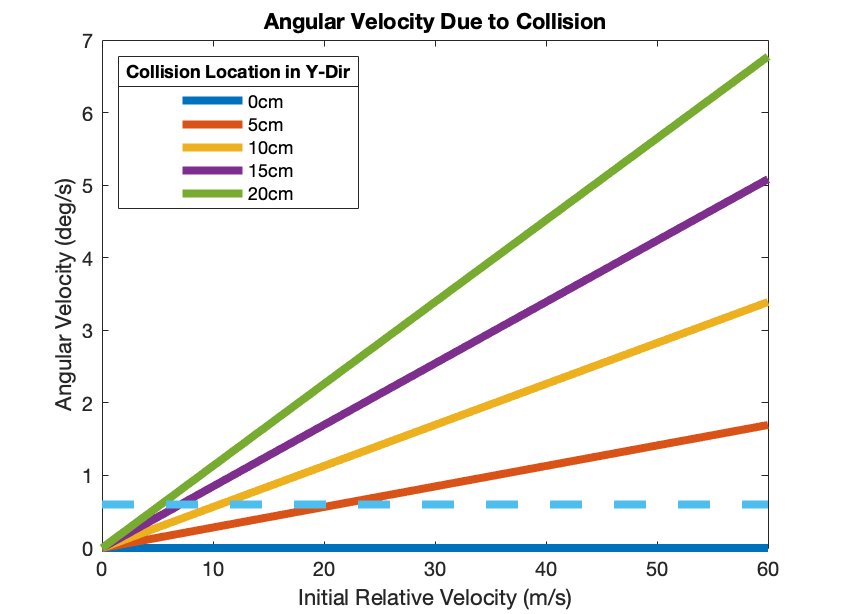 1kg Weight
10m Boom
Maximum Slew Rate
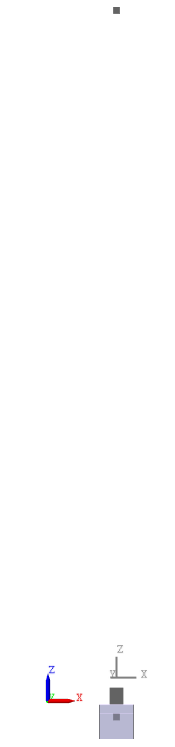 CubeSat
Now 5.3 m/s (11.9 mph) is maximum relative velocity between debris and CubeSat
37
Boom Design
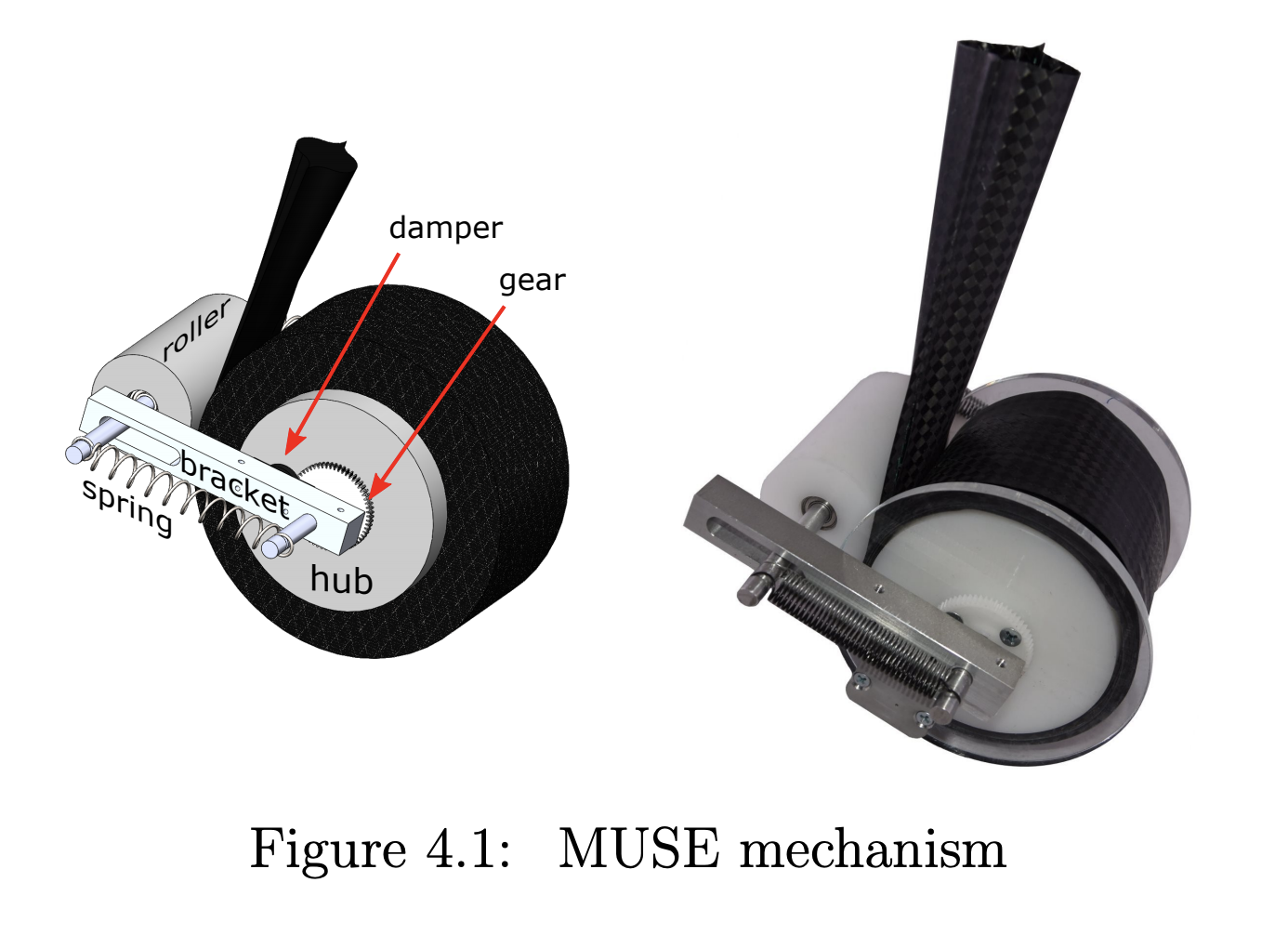 Carbon fiber collapsible tube mast design 
Undeployed: 7.5cm*4cm*5cm = 0.15U
Deployed: 10m long
Weight: 150g
Collapsible Tube Mast Boom Design (Firth, MUSE Mechanism)
38